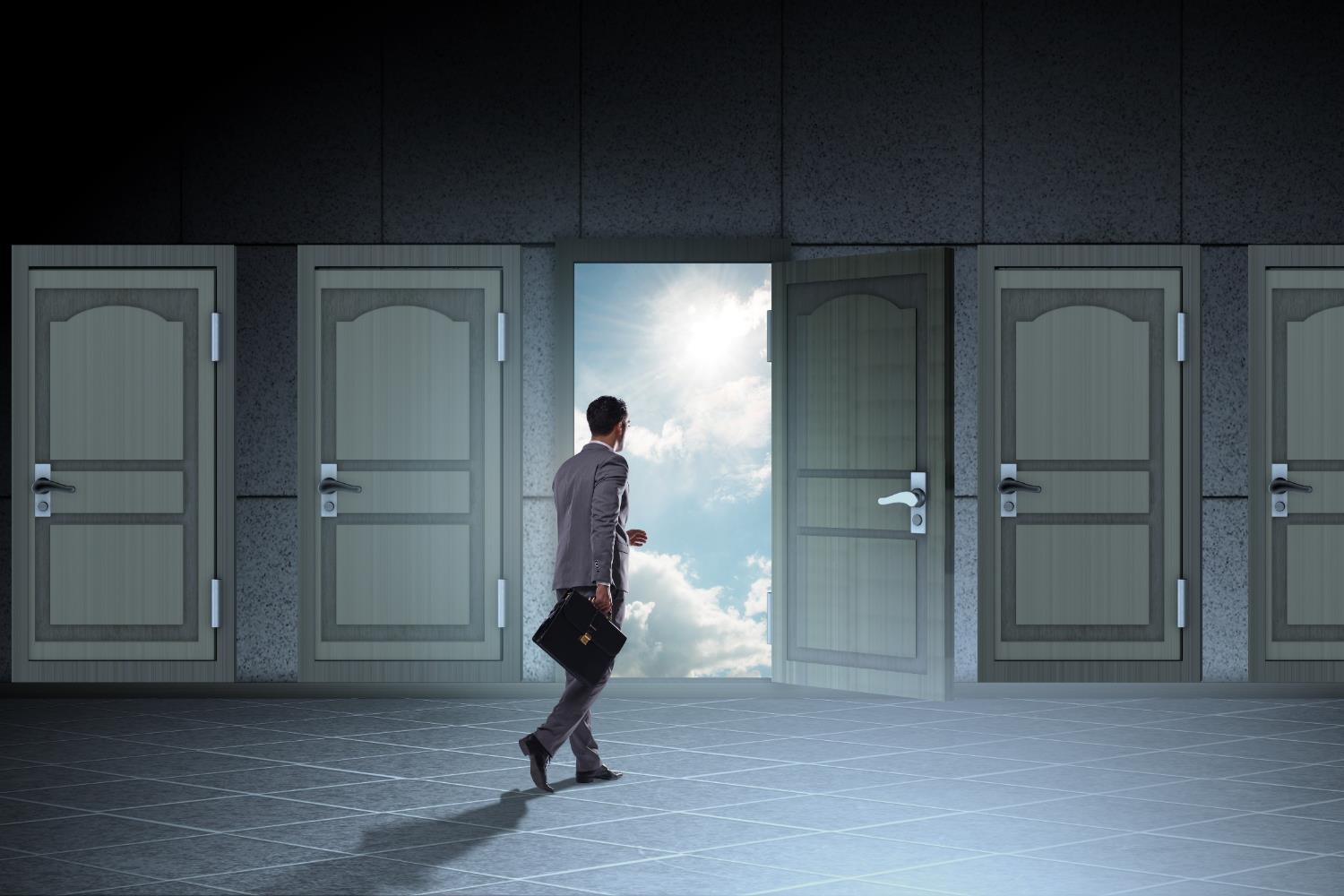 The Emerging Business Development Model          for 2021 and Beyond
ACEC Deep South Convention
Mel LesterJuly 23, 2021
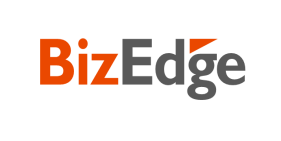 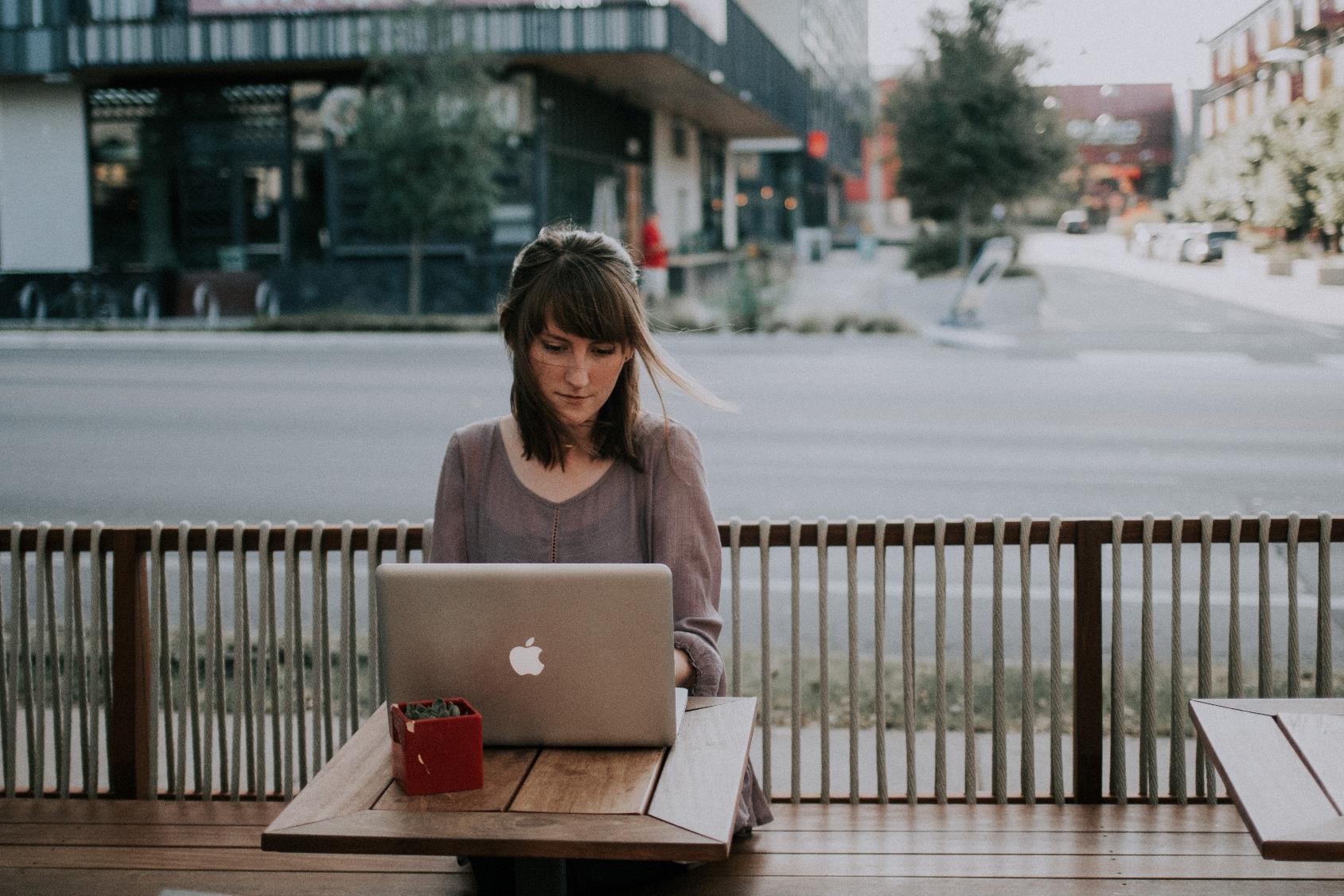 “The COVID-19 pandemic forced B2B buyers and sellers to go digital in a massive way. What started out as a crisis response             has now become the next normal, with big implica-tions for how buyers and sellers will do business            in the future.” — McKinsey
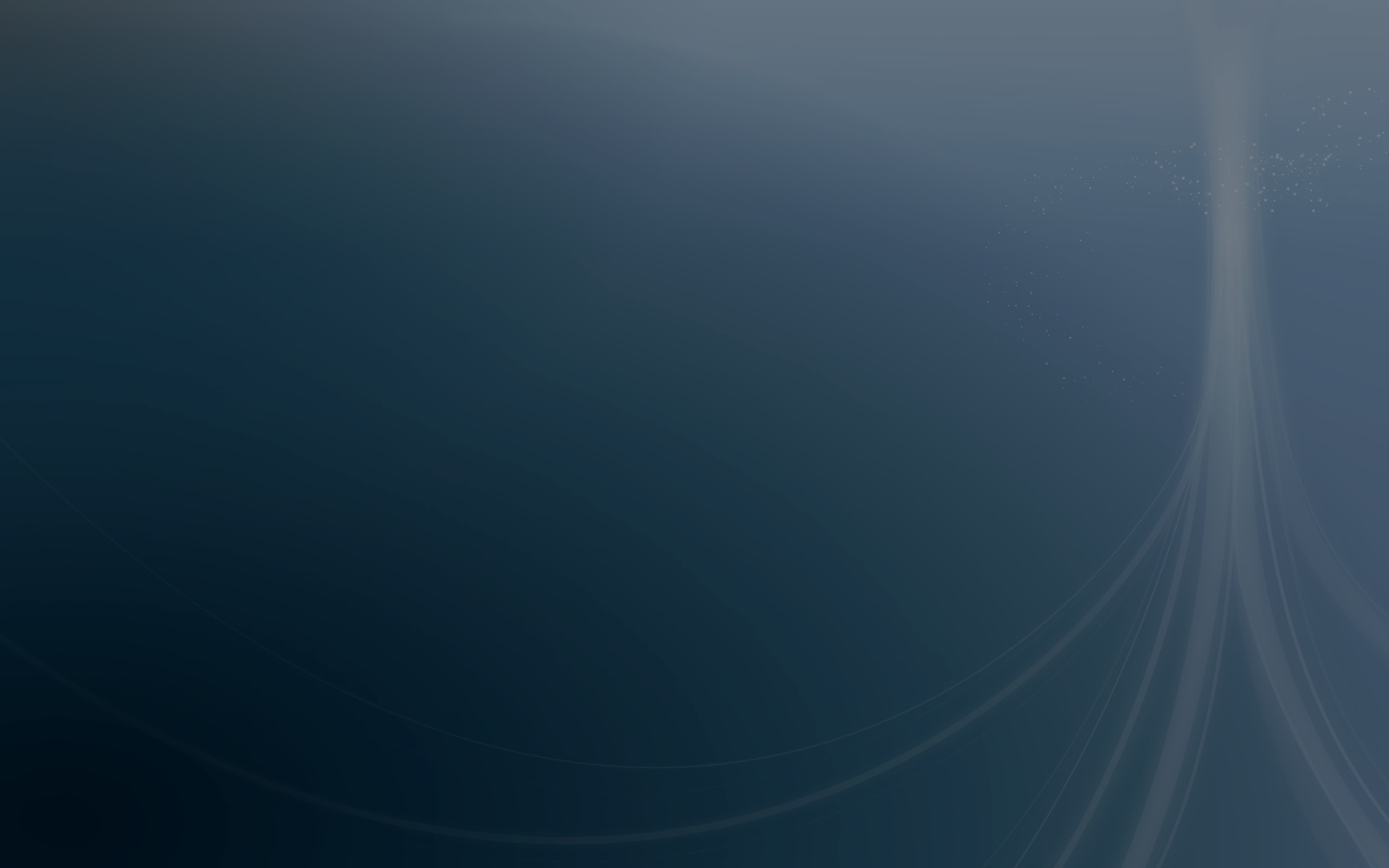 Why the Change Is Likely to Last
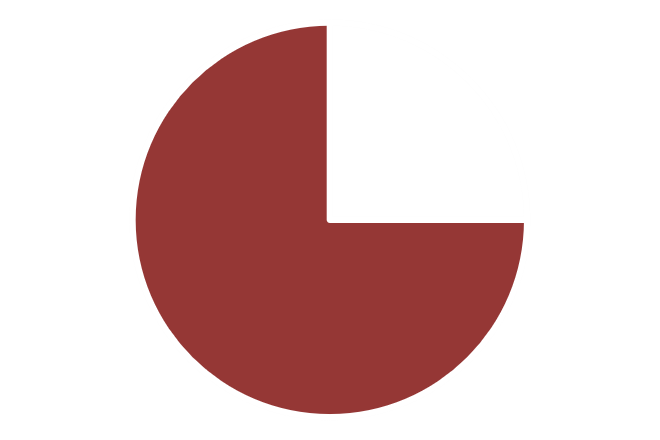 75%
75-80%
buyers and sellers
believe new sales
model as effective
or more so
buyers and sellers
prefer the digital model
over the traditional one
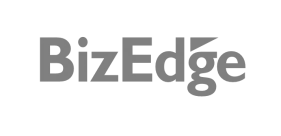 Source: McKinsey (October 2020)
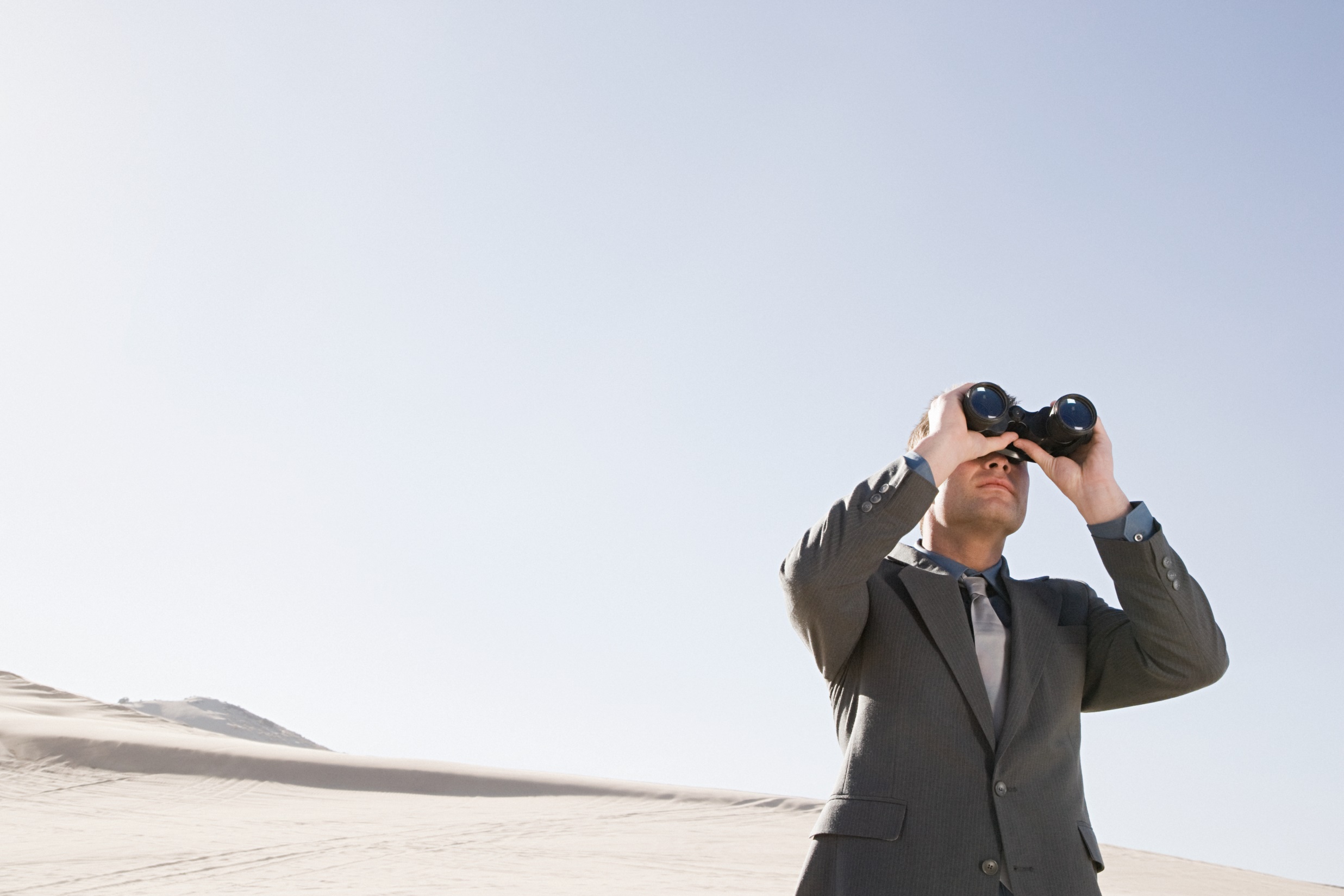 What changes are you seeing in how clients are buying your services?
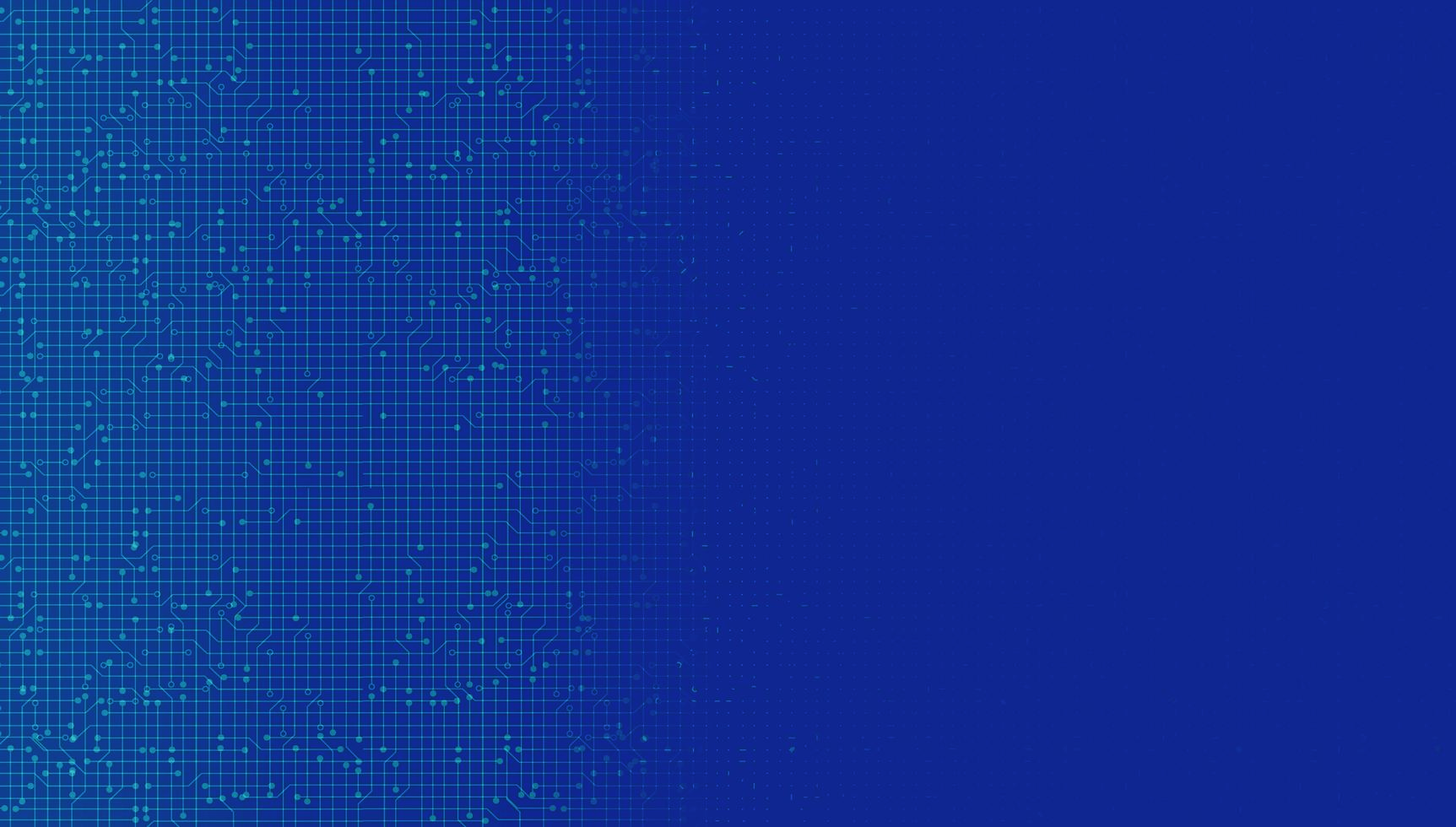 The Emerging Business Development Model
#1
TREND: Early stages of buying process 
are increasingly happening online 
independent of sellers
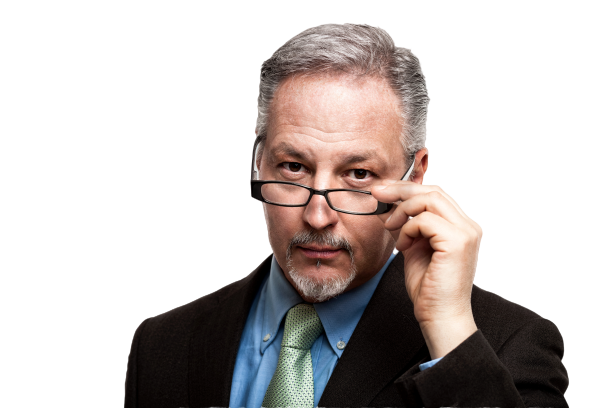 TACTIC: Fortify your online presence
through thought leadership
marketing
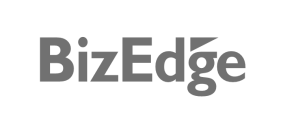 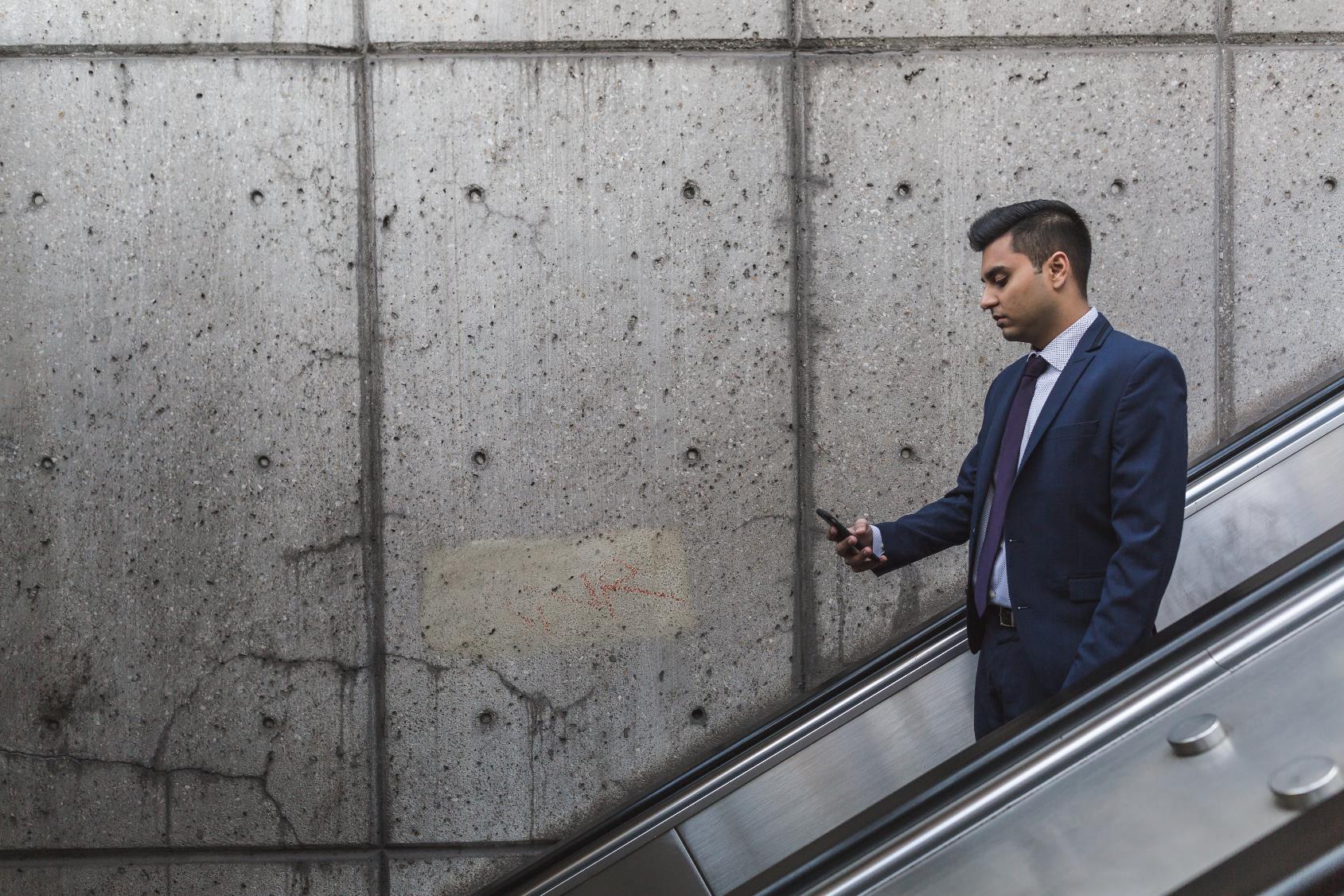 Based on our study of  buyer behavior, we estimate that approximately 70% of buyers’ sales behavior happens in the digital space.
 — Lee Frederickson, Hinge
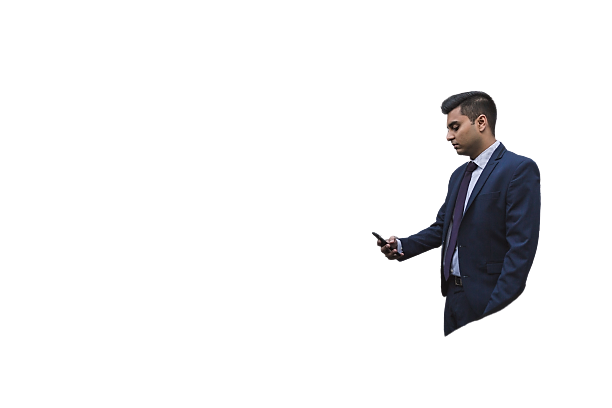 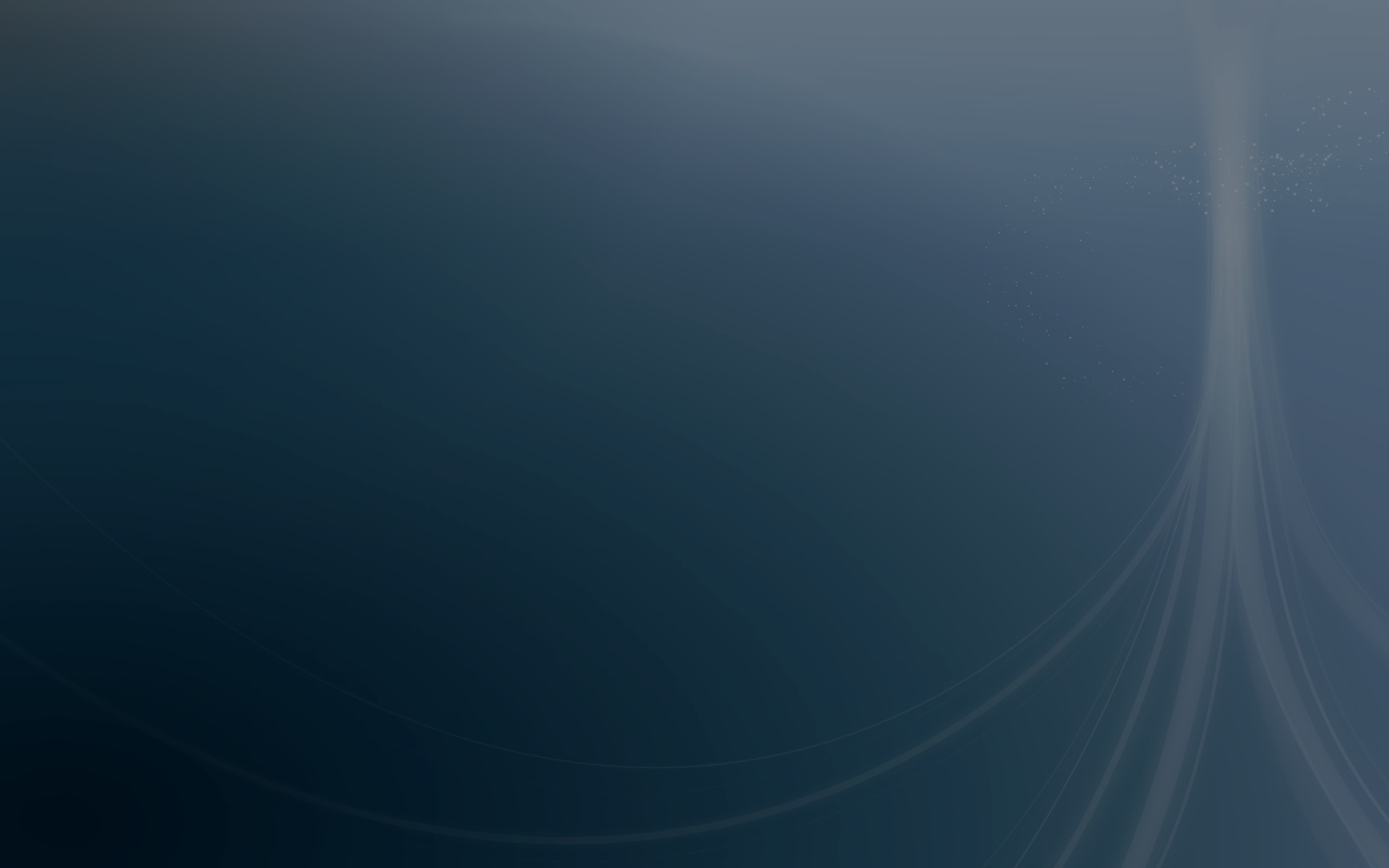 Engineers Are Doing It Too
70+%
62%
complete over 
half of the buying 
process online
of buying process
online for buyers
under 45 years old
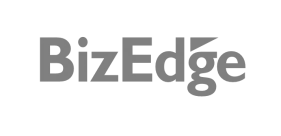 Source: TREW Marketing, State of Marketing to Engineers (2021)
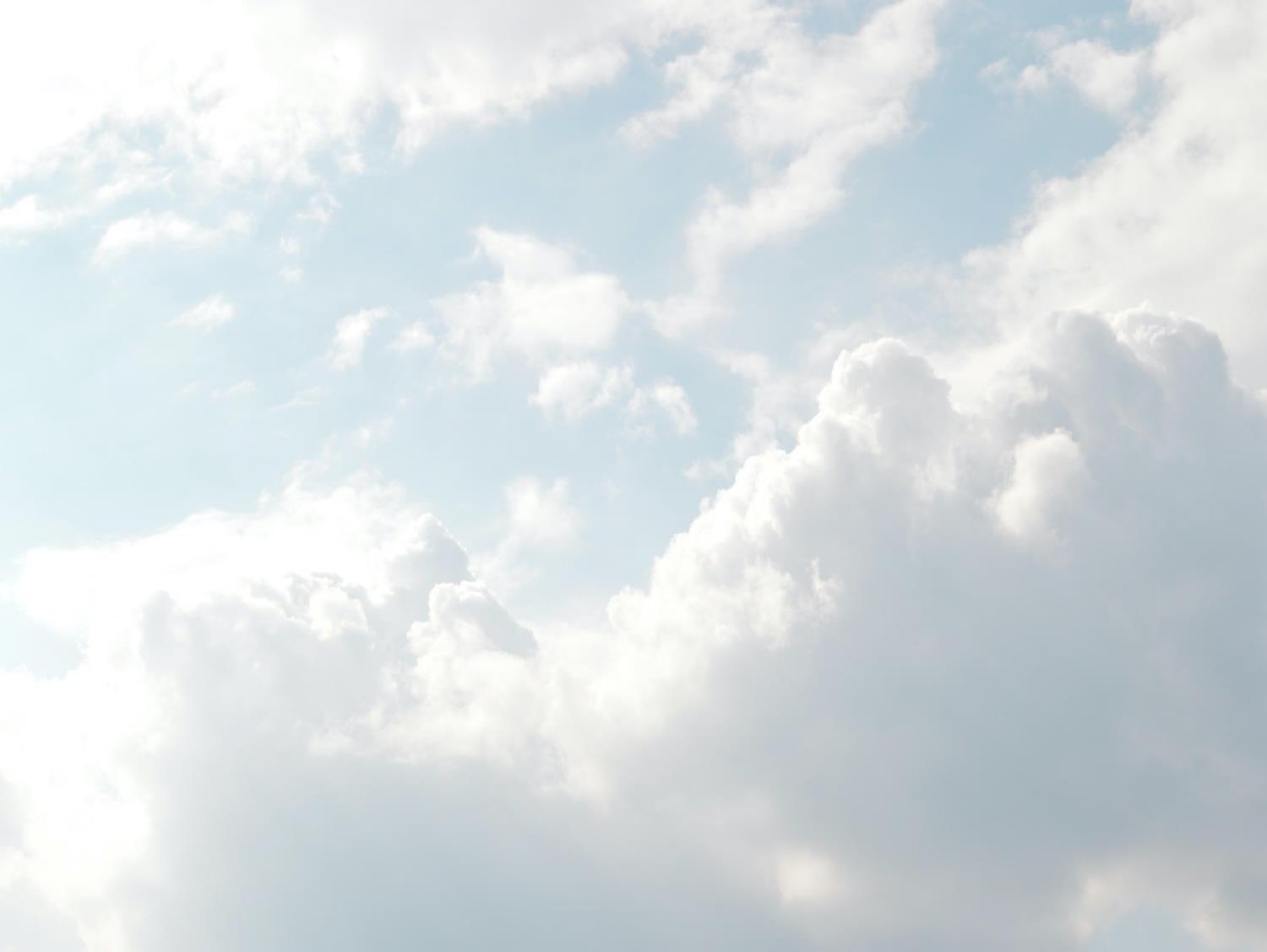 How effective is
your firm in the
space where most of the buyer’s journey       is taking place?
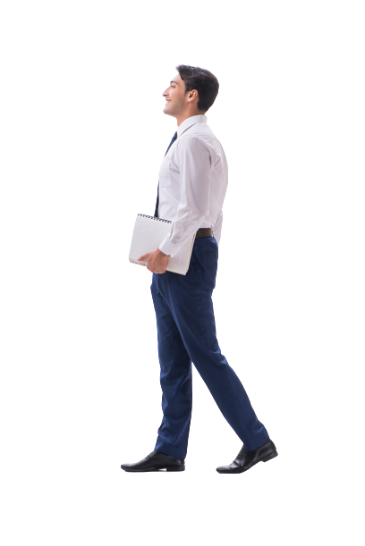 





Solicit
Proposals
Evaluate
Options
Select
Provider
Scope the
Solution
Recognize
Need
Conduct
Research
DIGITAL
VIRTUAL / F2F
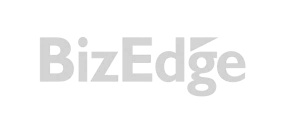 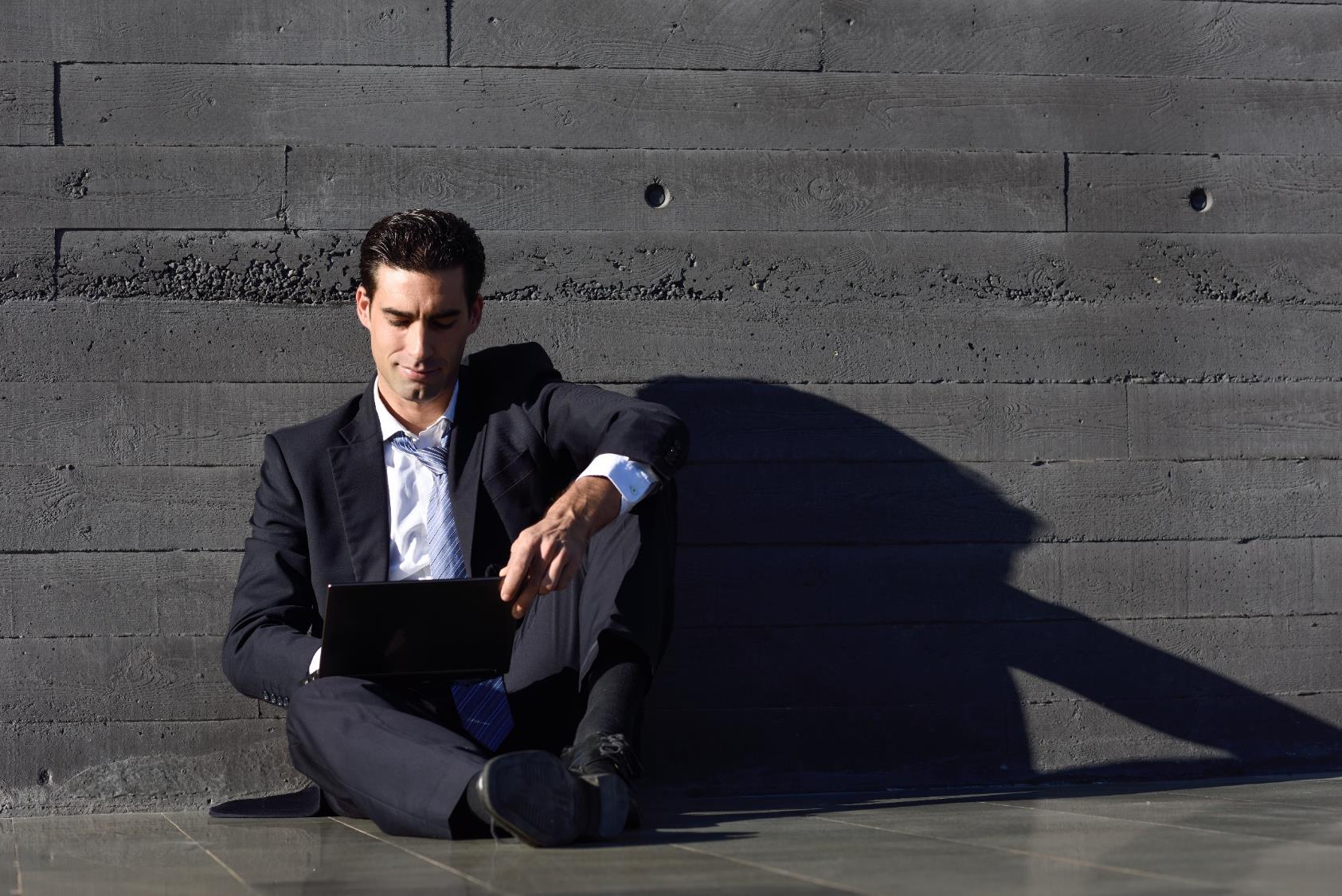 Today’s buying process begins with Google. If you don’t show up in a search and offer engaging content, your services  will go unnoticed.                       
— Danielle Berg & Liz Alton
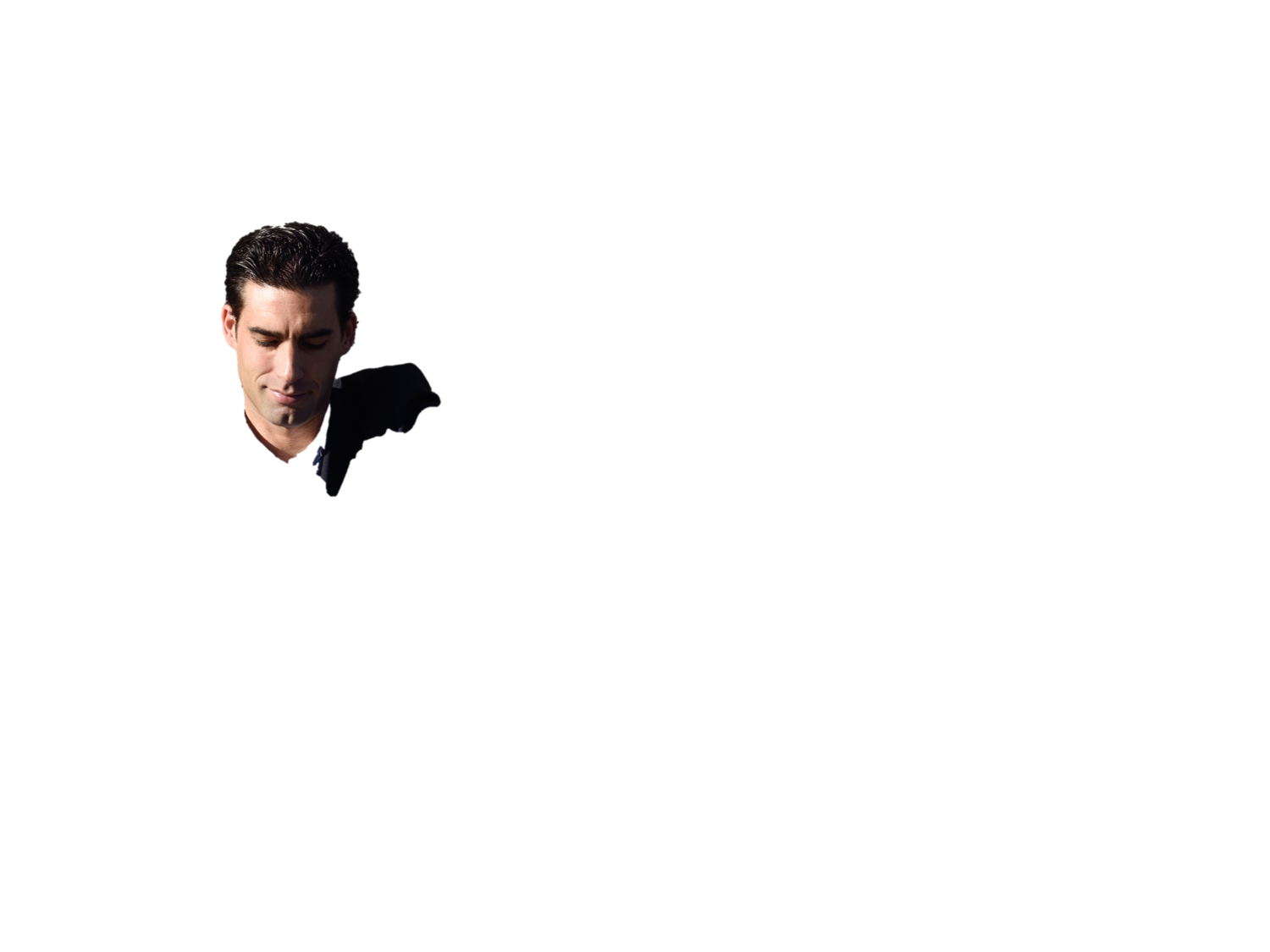 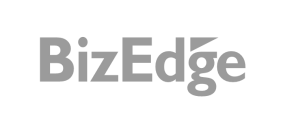 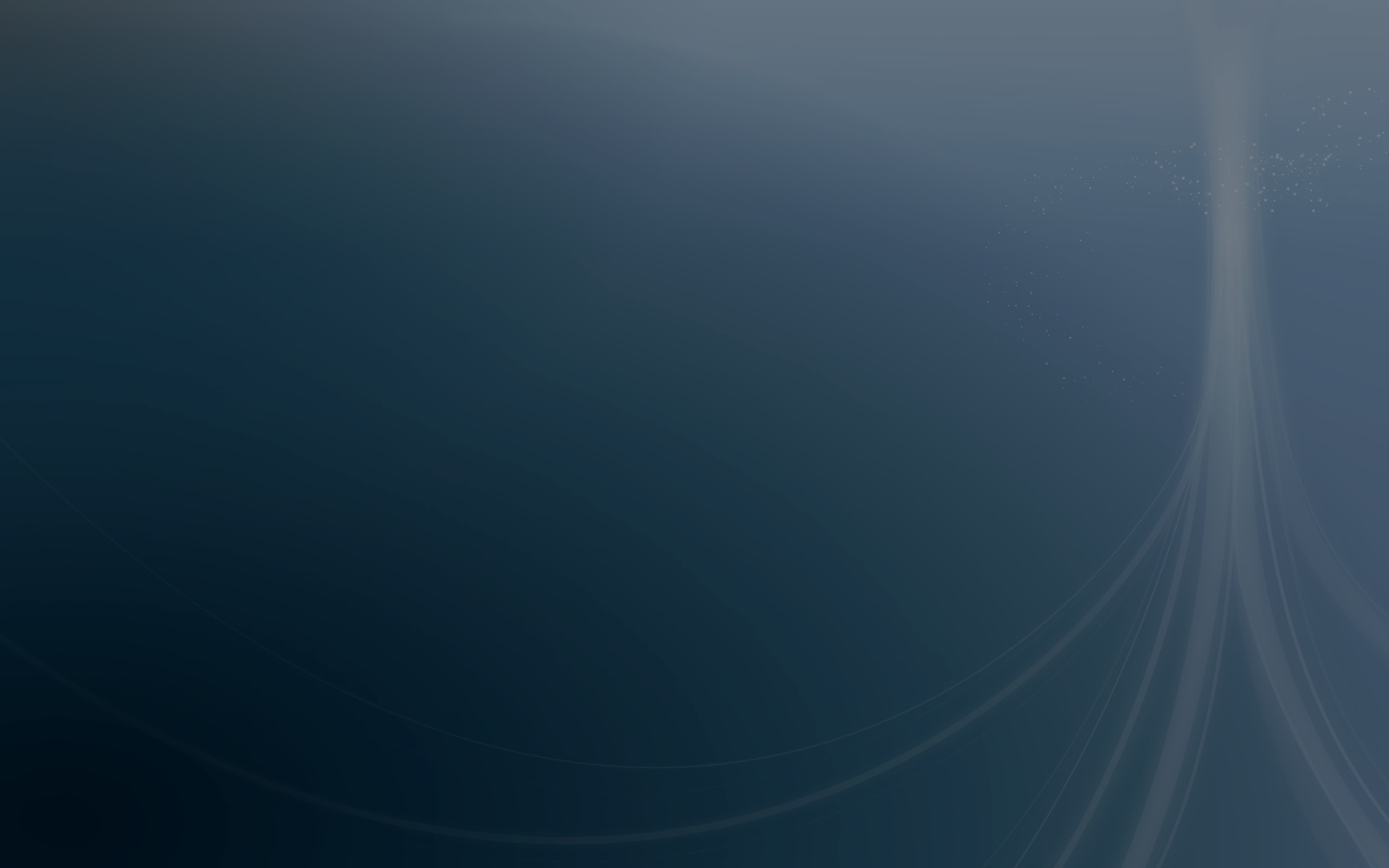 The Foremost Goal of Marketing
Is Lead Generation
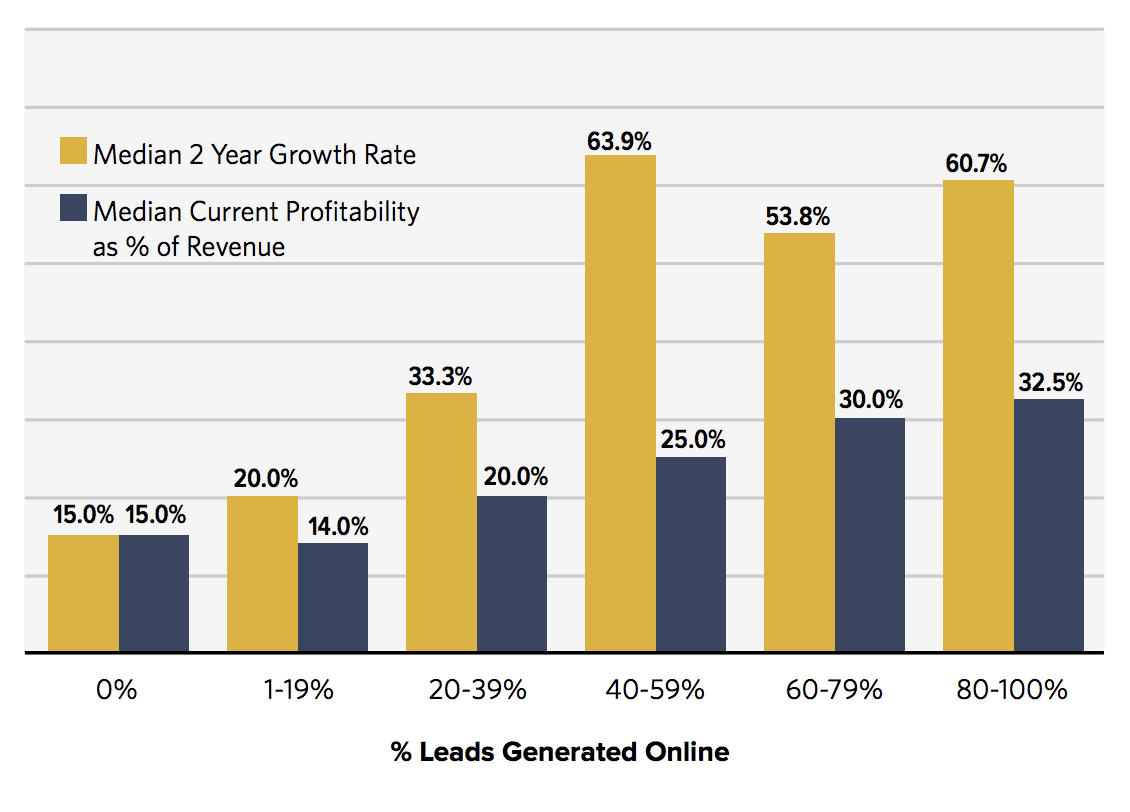 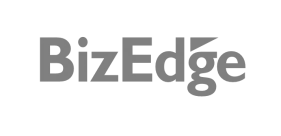 Source: Hinge Marketing, A/E/C Online Marketing (2015)
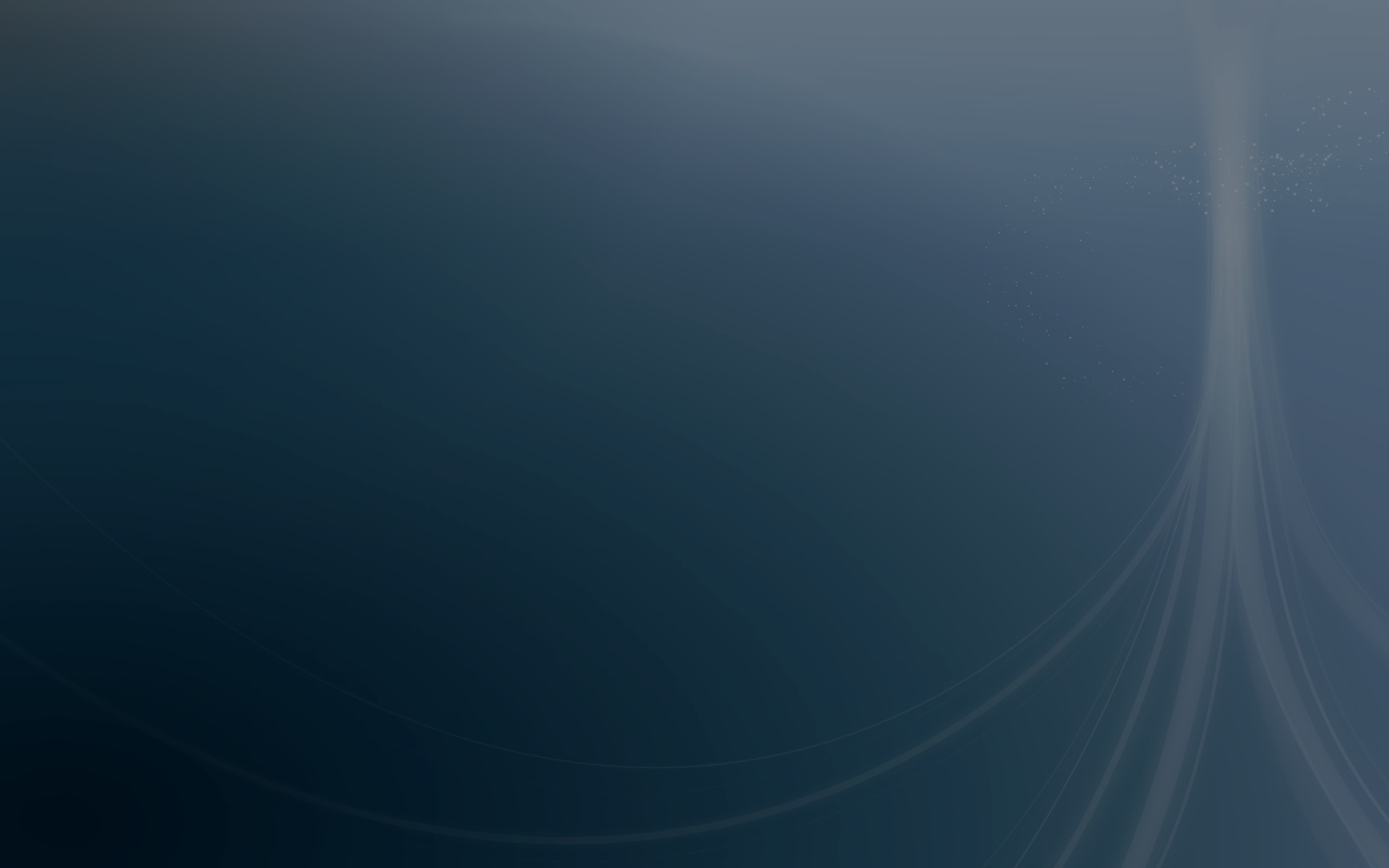 Leads Generated Online (by PSF Sector)
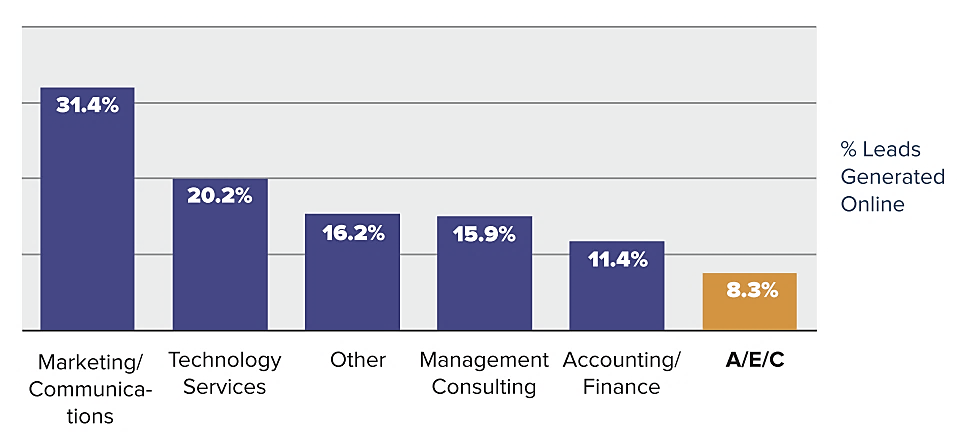 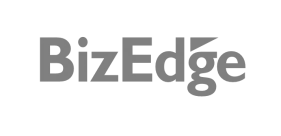 Source: Hinge Marketing, A/E/C Online Marketing (2015)
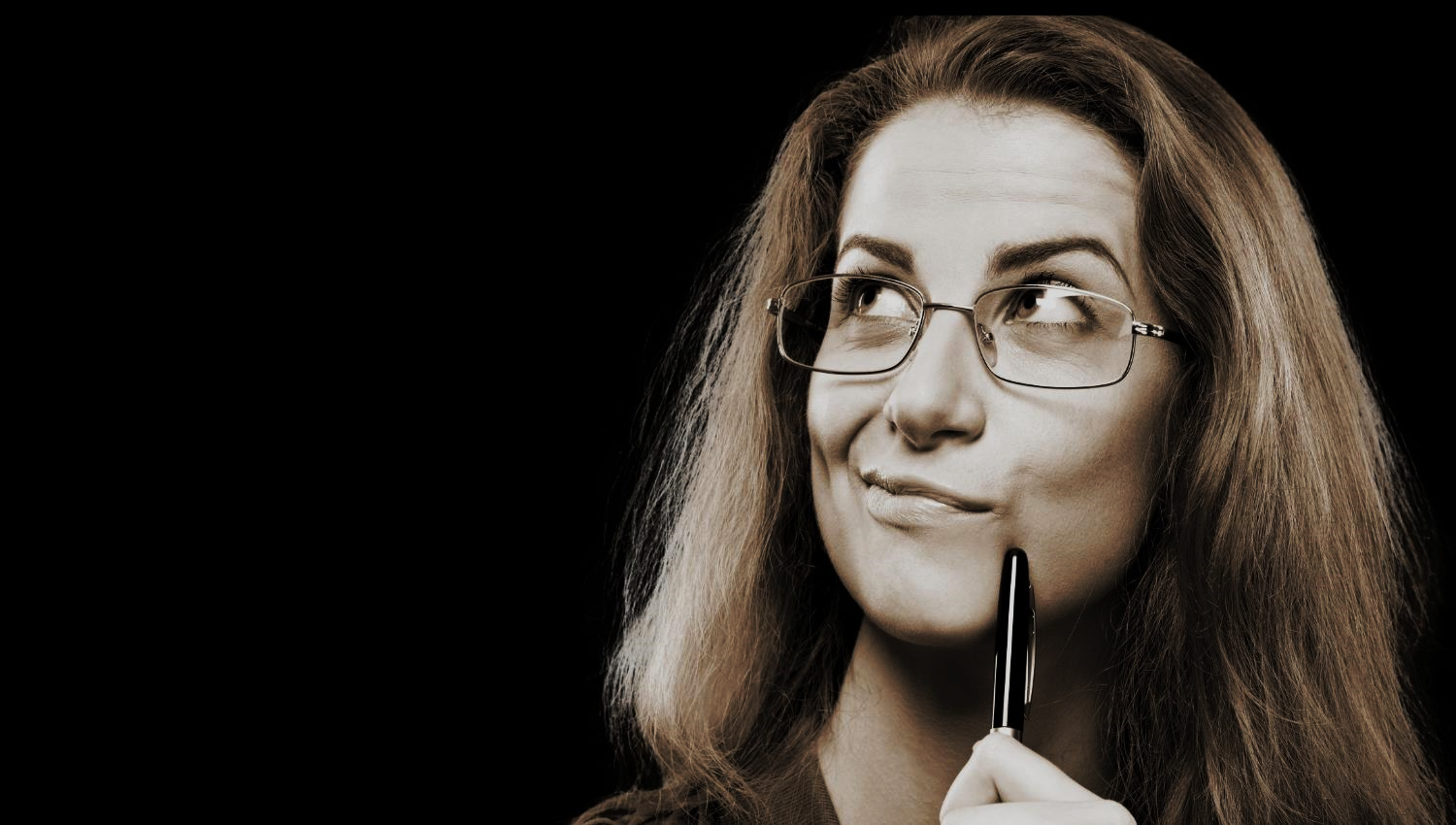 Exercise:
page 25
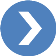 Why is thought leadership so difficult for A/E professionals?
Thought leadership is
being recognized as an authority in your field & respected for having a  distinct point of view
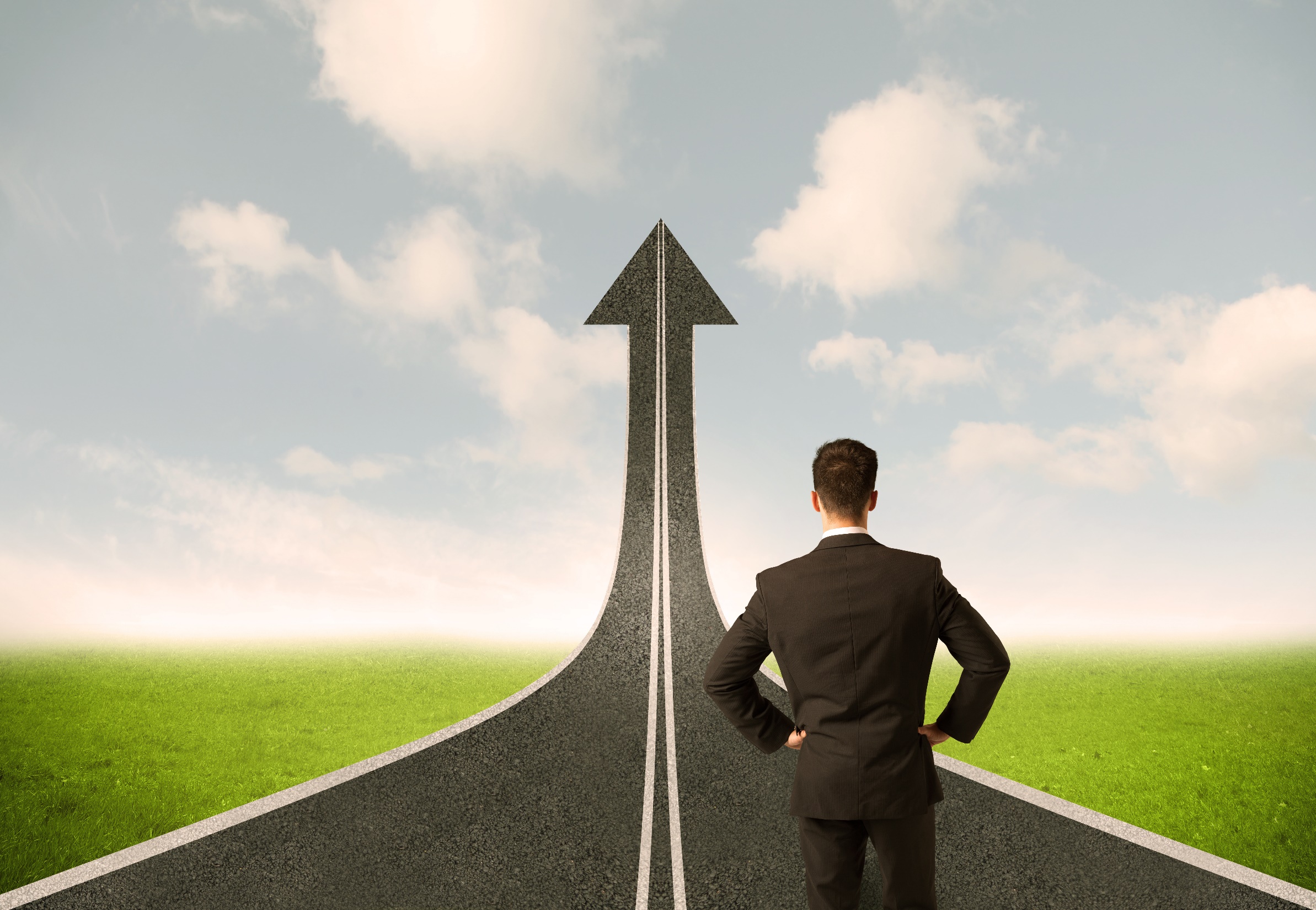 The Missing Link
A fresh, 
compelling 
point of view
What’s most 
lacking in our marketing efforts?
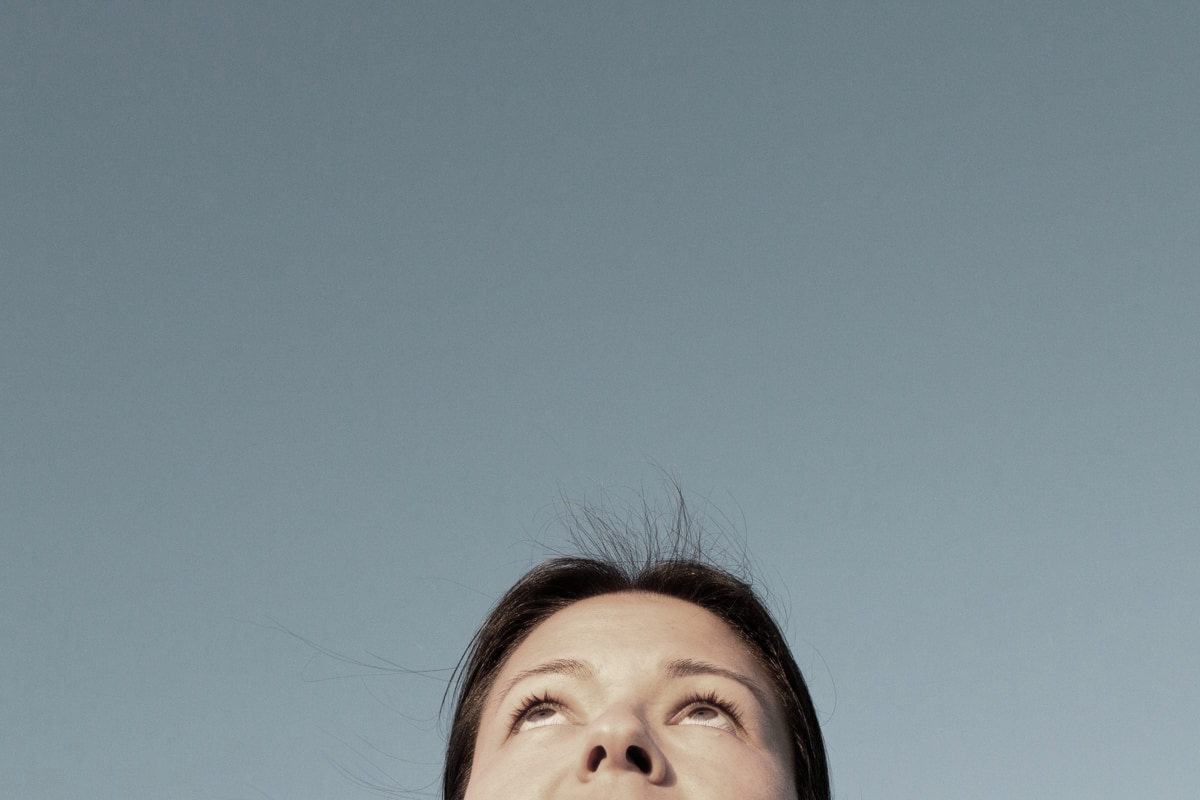 Where Do You Find a Fresh Take?
Frame it from the client’s POV
Always google
for inspiration
Seek out other perspectives
Tell the story,
not just facts
Explore the nontechnical aspects
Focus on
the results
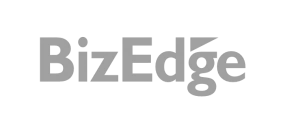 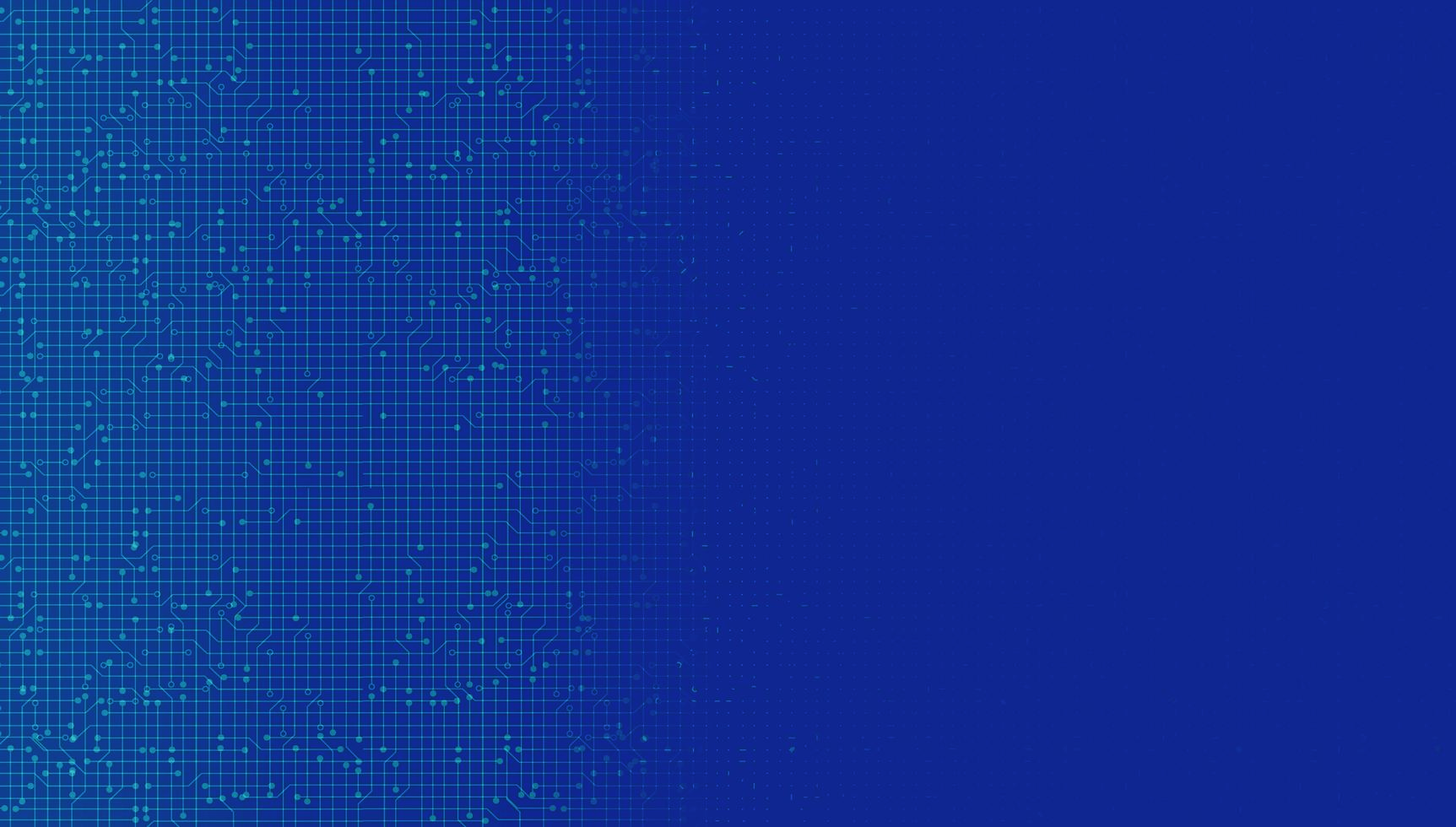 The Emerging Business Development Model
#2
TREND: Virtual interactions with buyers are increasingly replacing 
face-to-face meetings
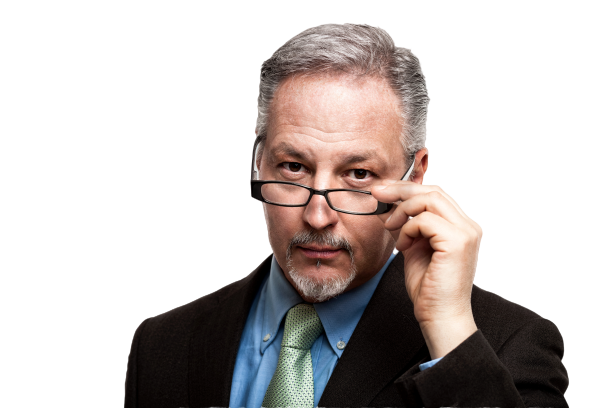 TACTIC: Master the ability to connect
with buyers online and using
virtual meeting platforms
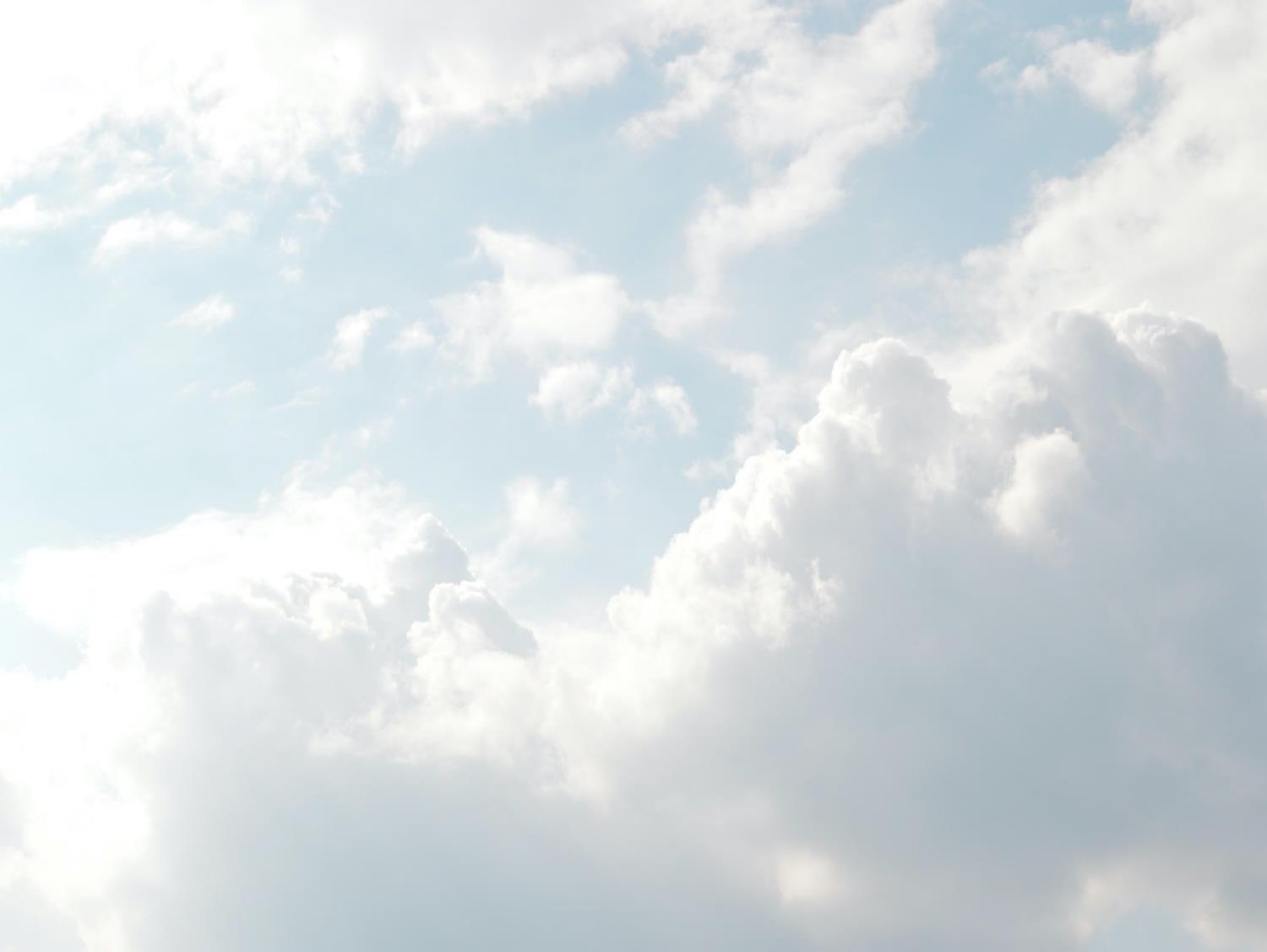 Top Virtual Selling Challenges
Getting buyer attention
and keeping buyer engaged
91%
Changing buyer’s point of view
regarding potential solutions
89%
Developing relationships with
buyers virtually
88%
Connecting with buyers
and building rapport
87%
Overcoming objections and
dealing with resistance
87%
Collaborating and interacting
with buyers virtually
82%
0
20
40
60
80
100
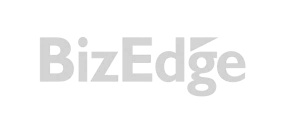 Source: RAIN Group, Virtual Selling Skills & Challenges (2020)
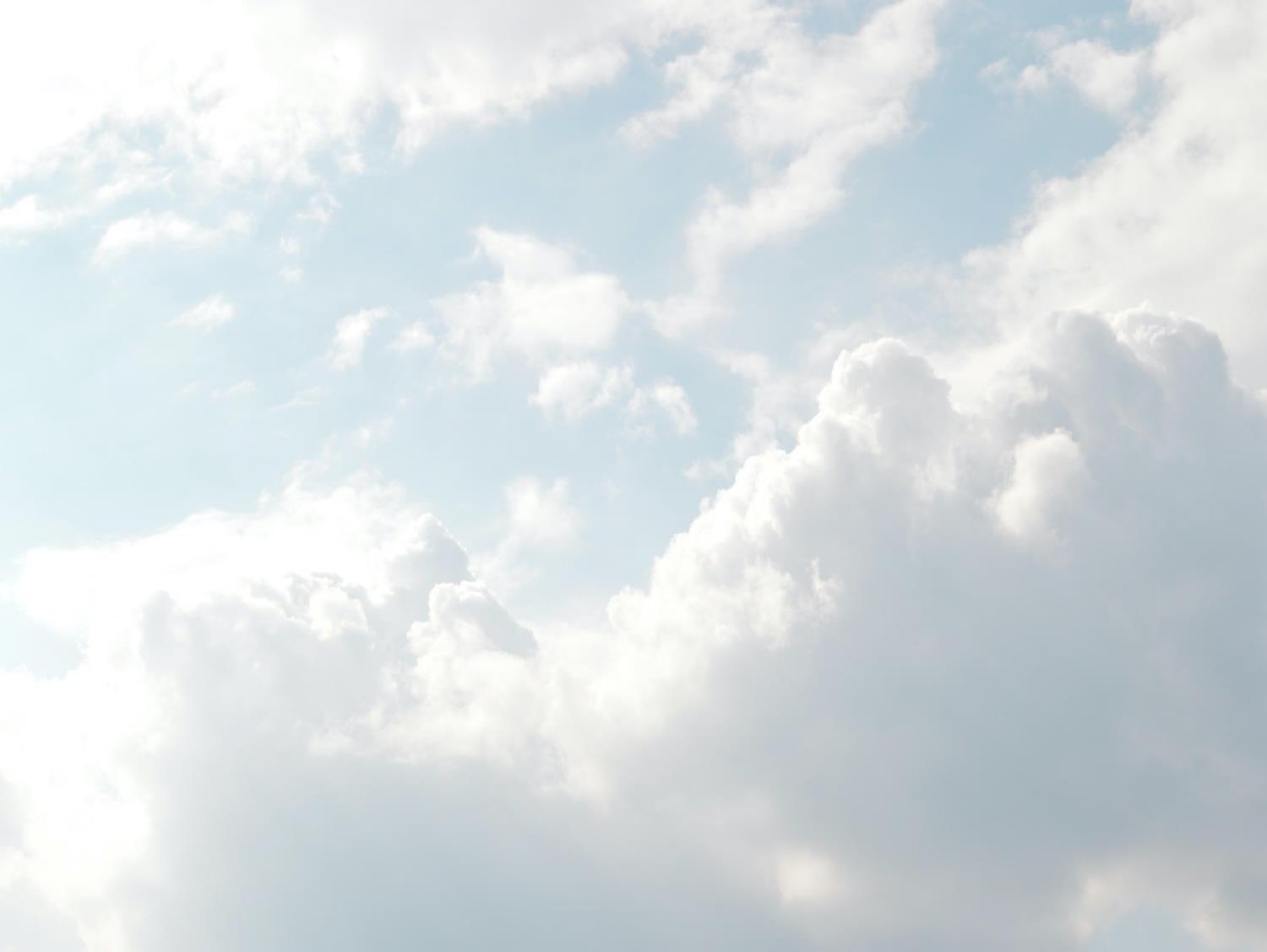 Top Factors Influencing Buying Decisions
Leading thorough discovery of
my concerns, wants, needs
71%
26%
Showing me what’s possible
or how to solve a problem
68%
34%
Listening to me
68%
26%
Making the ROI caseclear to me
66%
16%
Educating me with new
ideas and perspectives
64%
44%
Communicating
their value
60%
36%
Connecting with me
and building rapport
54%
25%
Developing a
 relationship with me
54%
25%
0
20
40
60
80
100
Seller effectiveness
per buyers
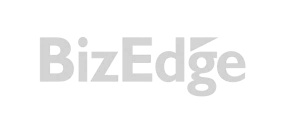 Source: RAIN Group, Virtual Selling Skills & Challenges (2020)
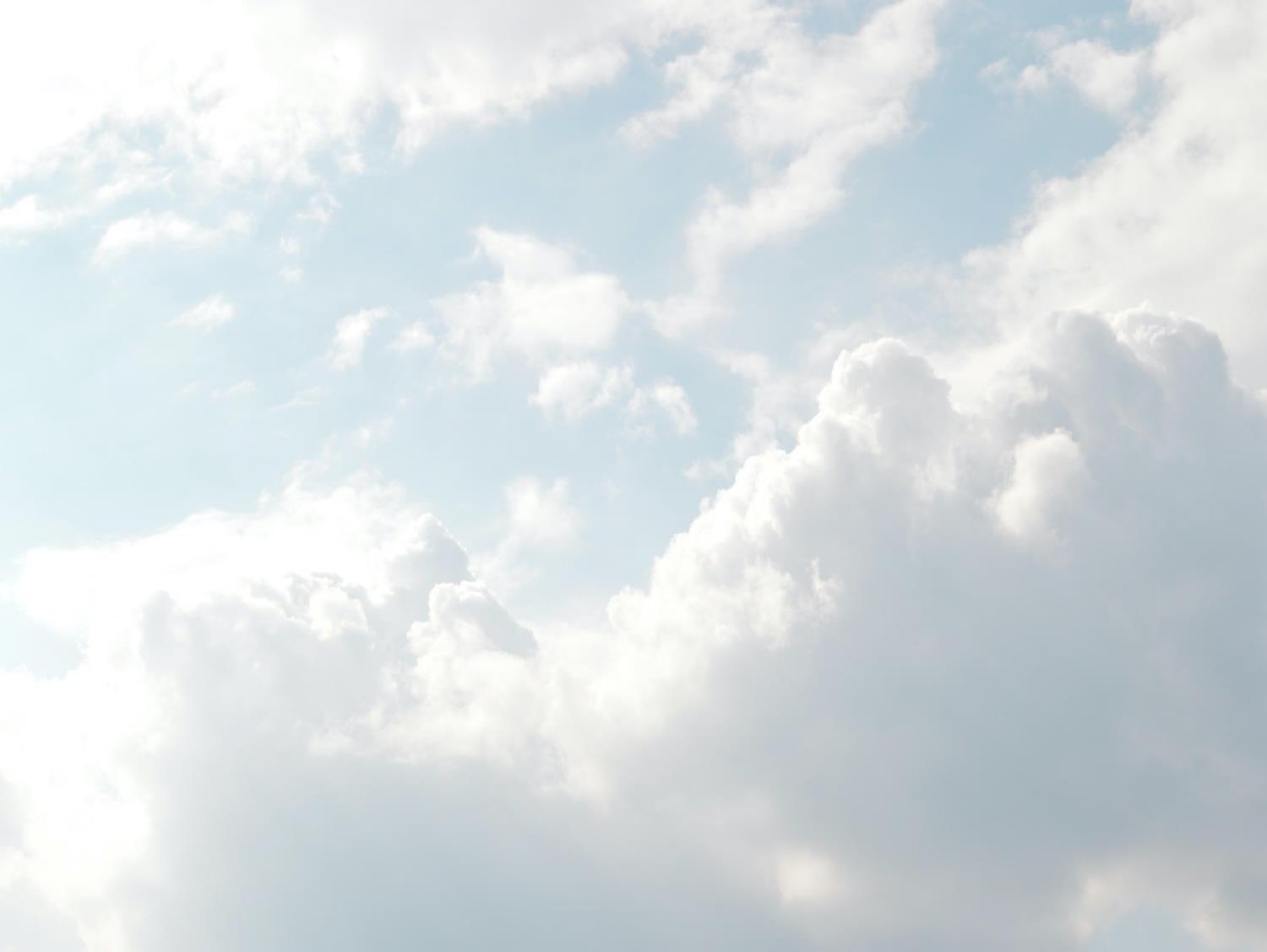 Top Seller Mistakes According to Buyers
Experiencing technology
problems
89%
Using poor or no visuals
during online meetings
86%
Not responding to my
questions or concerns
84%
Not prepared
83%
Lacking presentation
skills
80%
Sending poorly
written emails
80%
Distracted (by notifications,
people, disturbances, etc.)
77%
Making an unprofessional
impression
75%
0
20
40
60
80
100
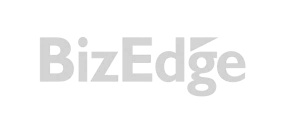 Source: RAIN Group, Virtual Selling Skills & Challenges (2020)
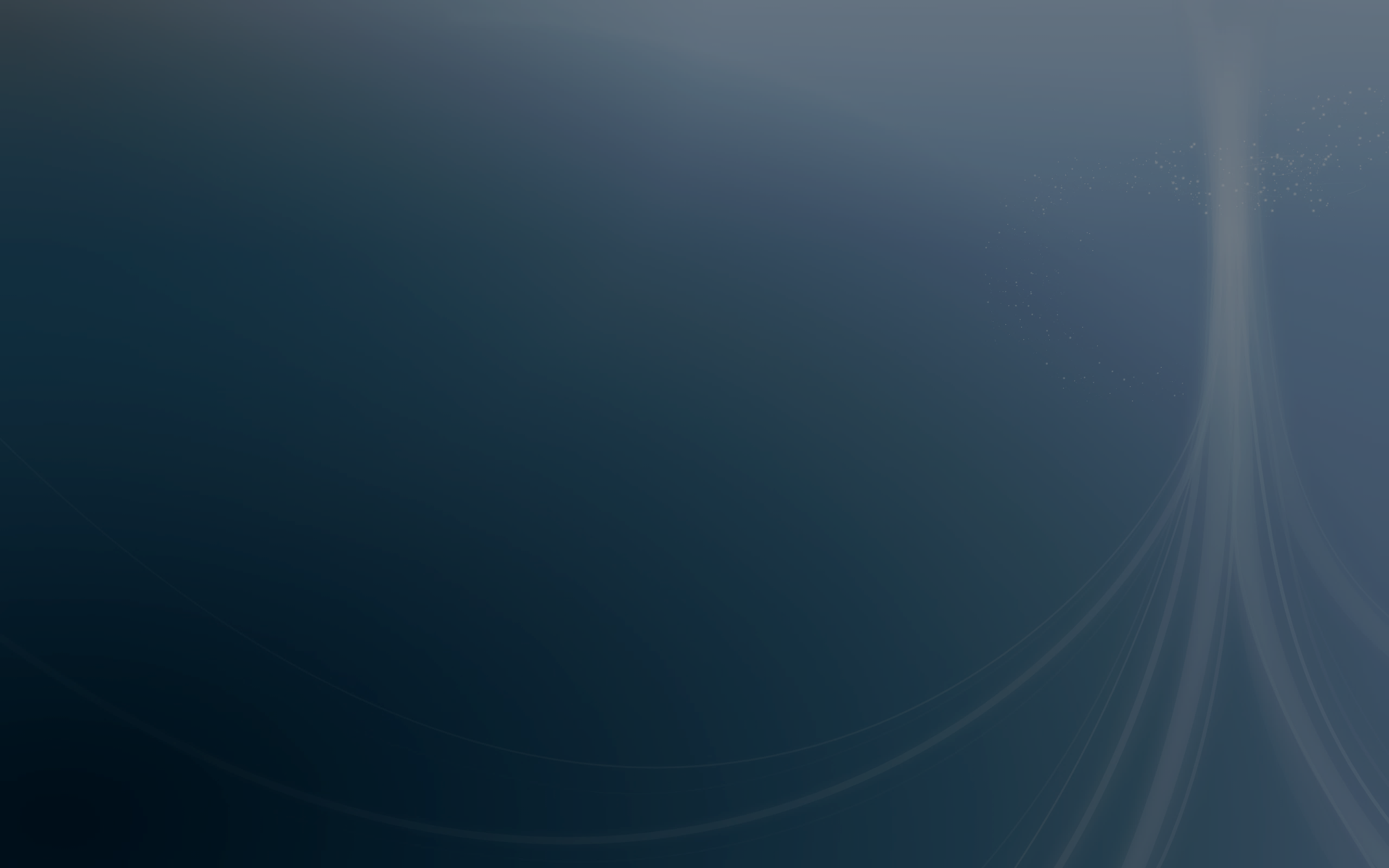 Strategies for Virtual Selling
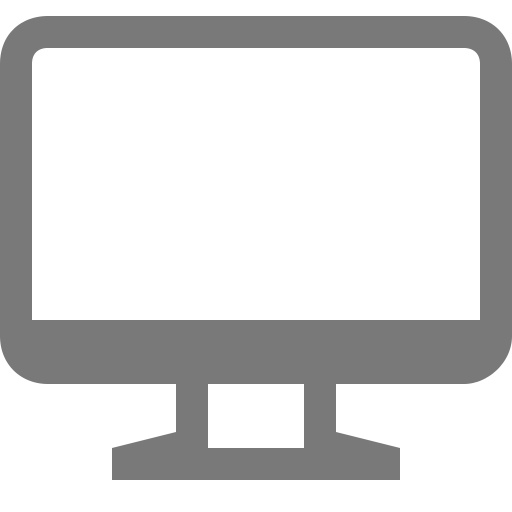 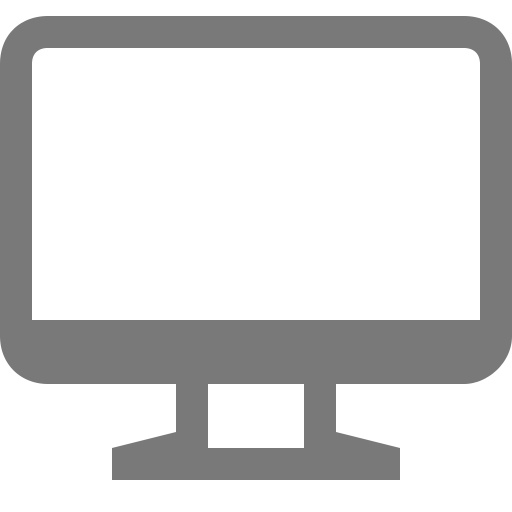 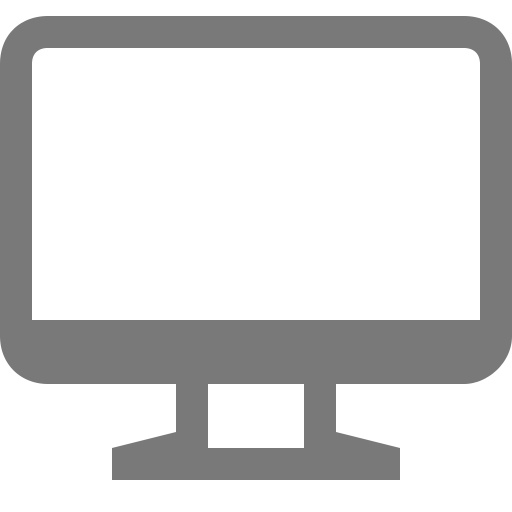 Provide
value
Build
rapport
Master the
medium
Goal: Make a personal connection with buyer to promote relationship and trust
Goal: Learn how to  be proficient in using the technology for virtual meetings
Goal: Connect       your services to                      the buyer’s ROI and
desired outcomes
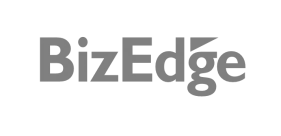 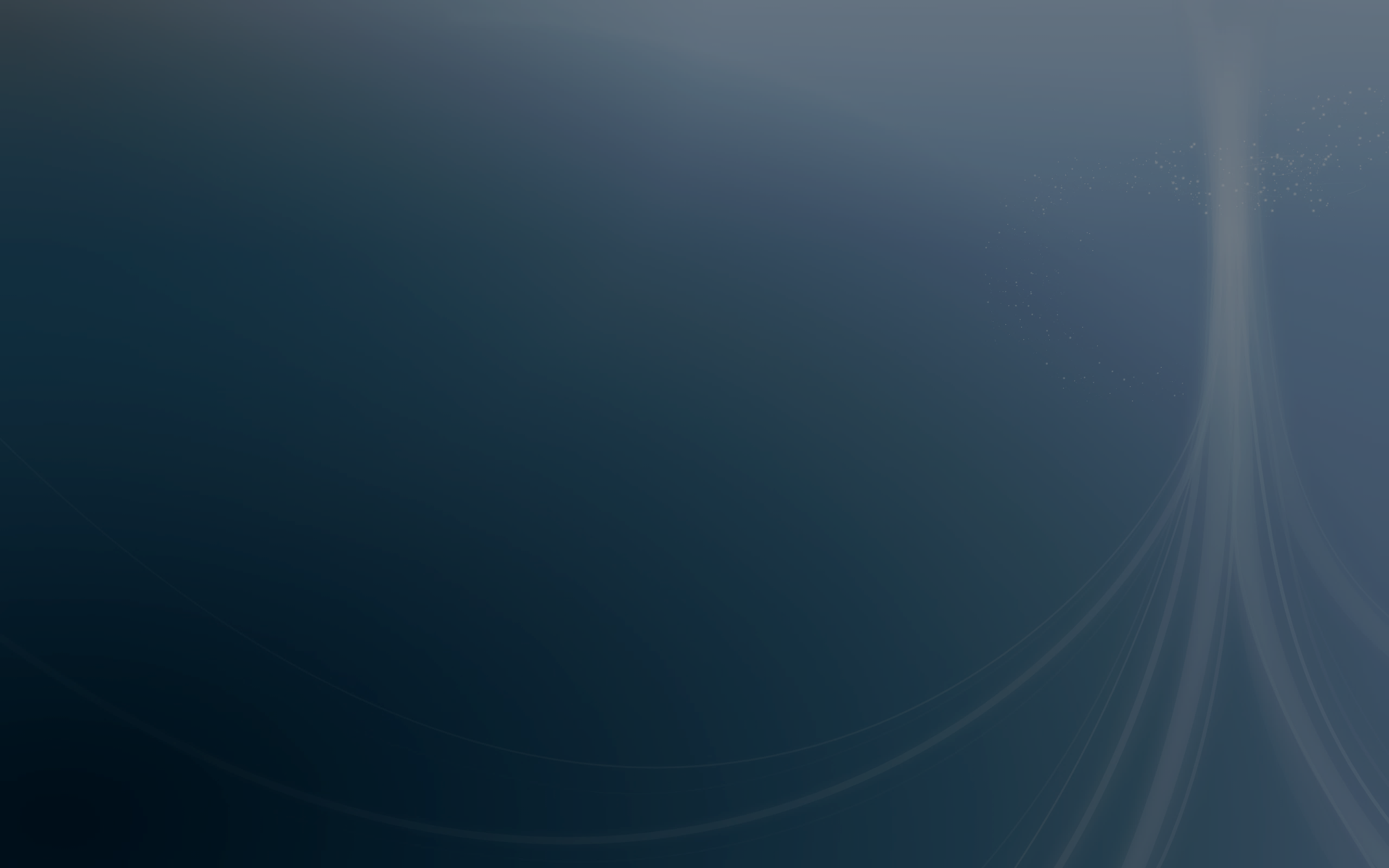 Strategies for Virtual Selling
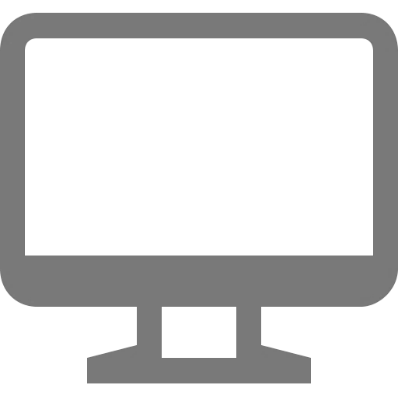 Build
rapport
Value the
buyer’s time
Avoid salesy,
be genuine
Focus on
the buyer
Collaborate with buyer
Goal: Make a personal connection with buyer to promote relationship and trust
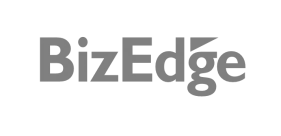 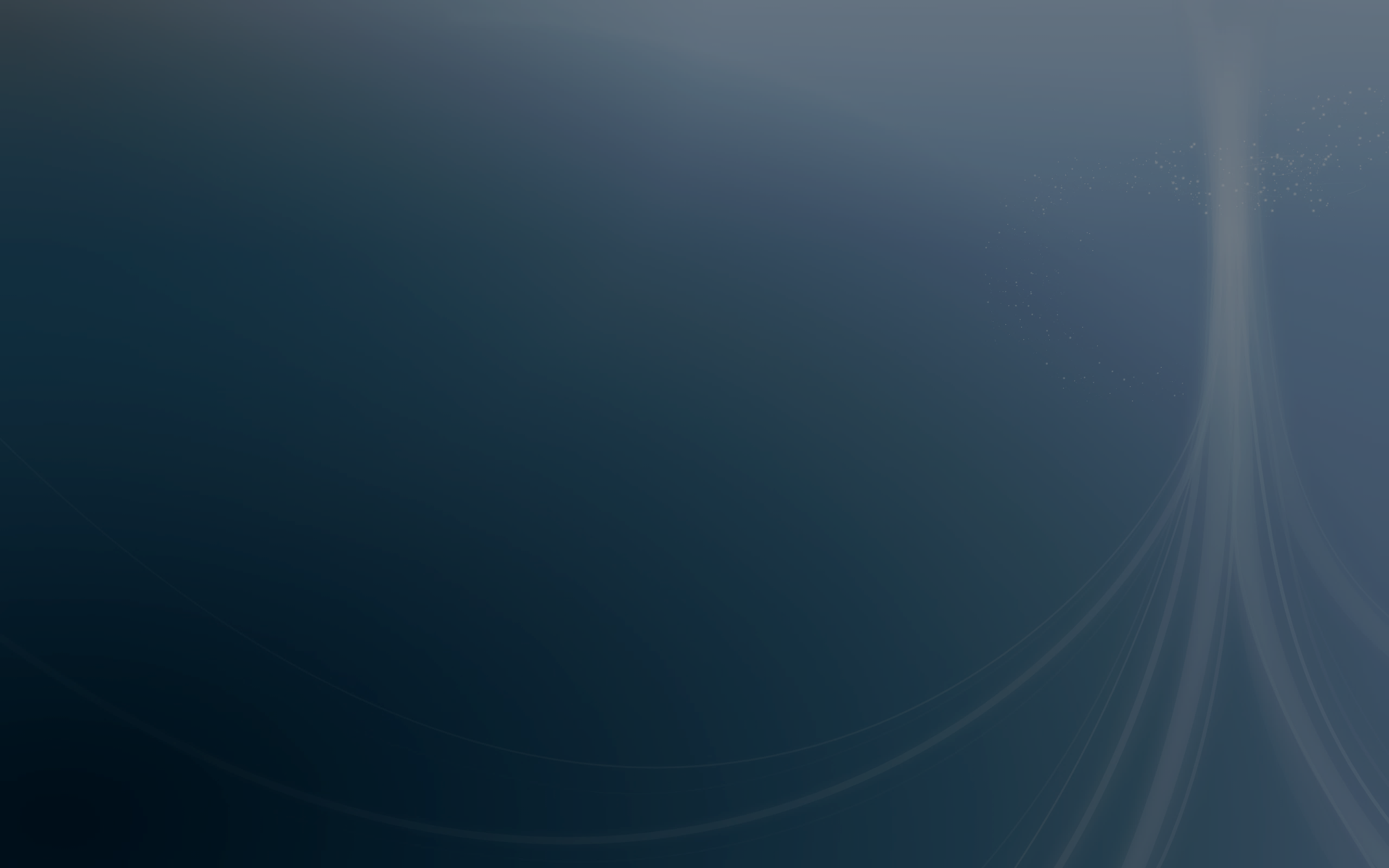 Strategies for Virtual Selling
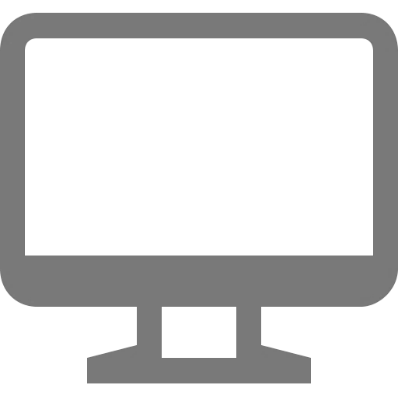 Master the medium
Be well 
prepared
Look
professional
Know your platform
Use visuals for impact
Goal: Learn how to be proficient in using the technology for virtual meetings
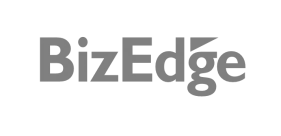 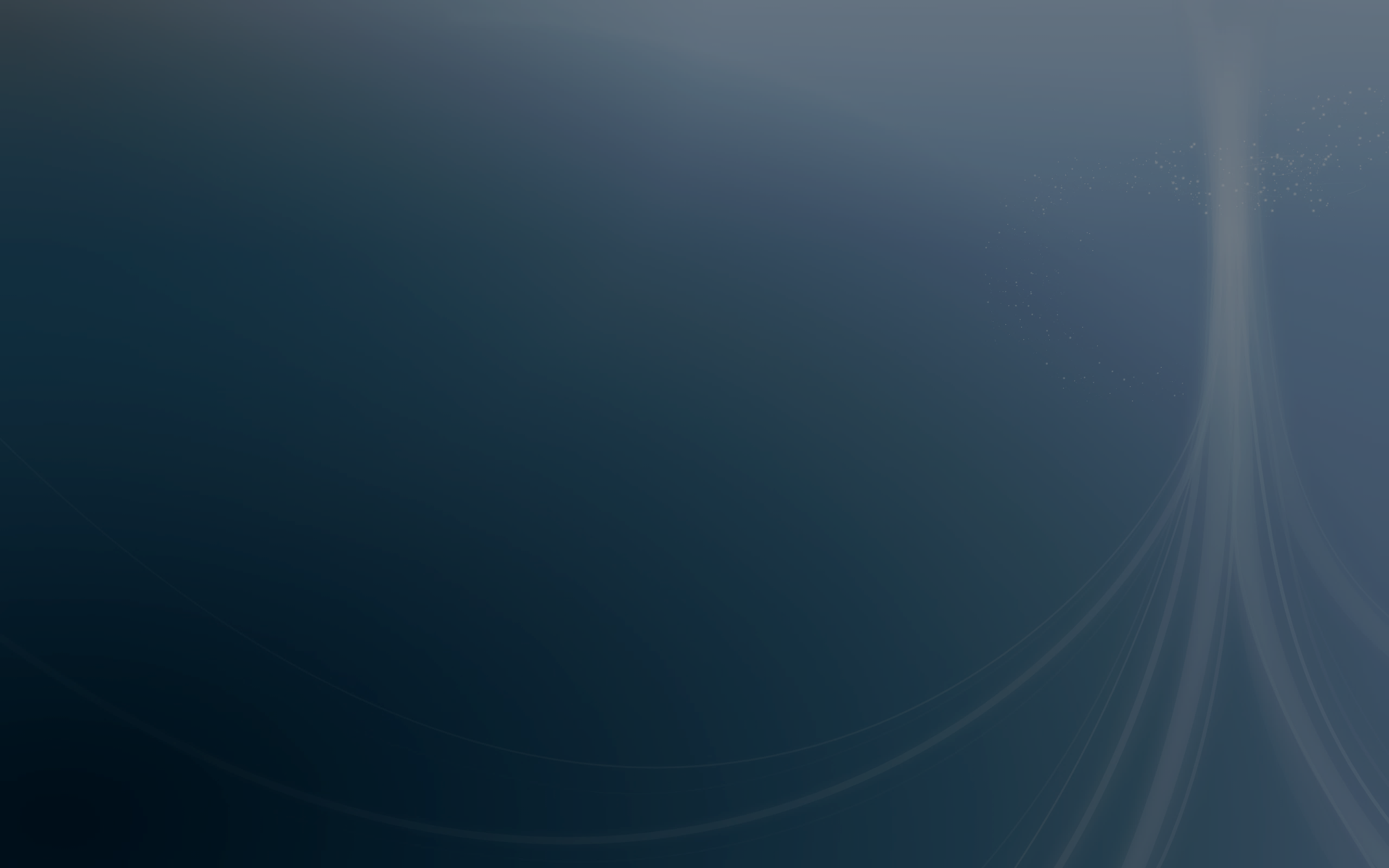 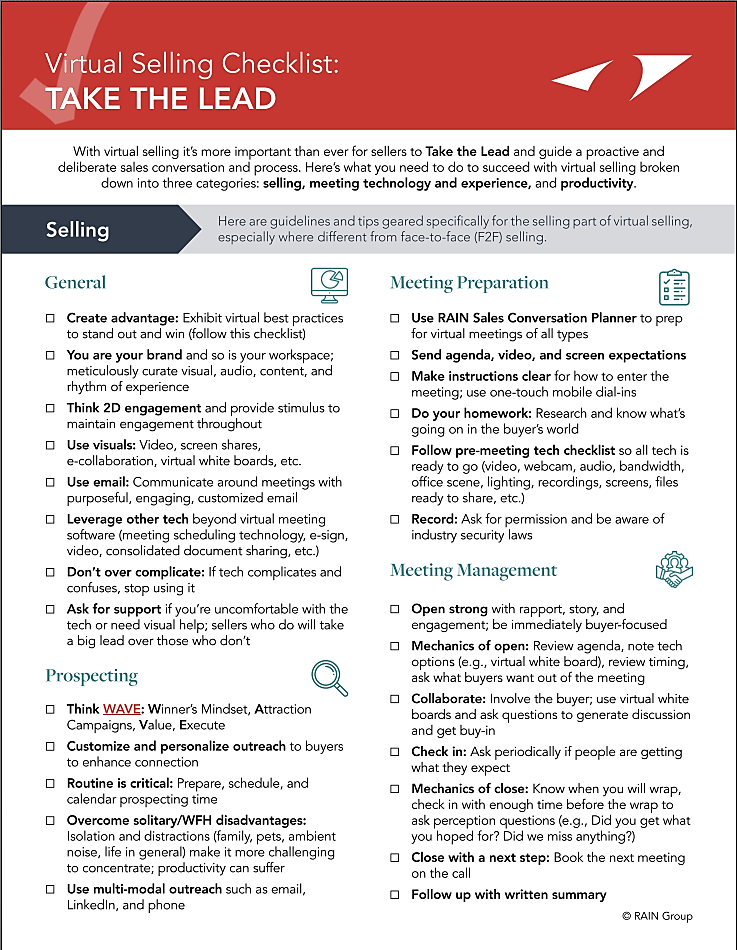 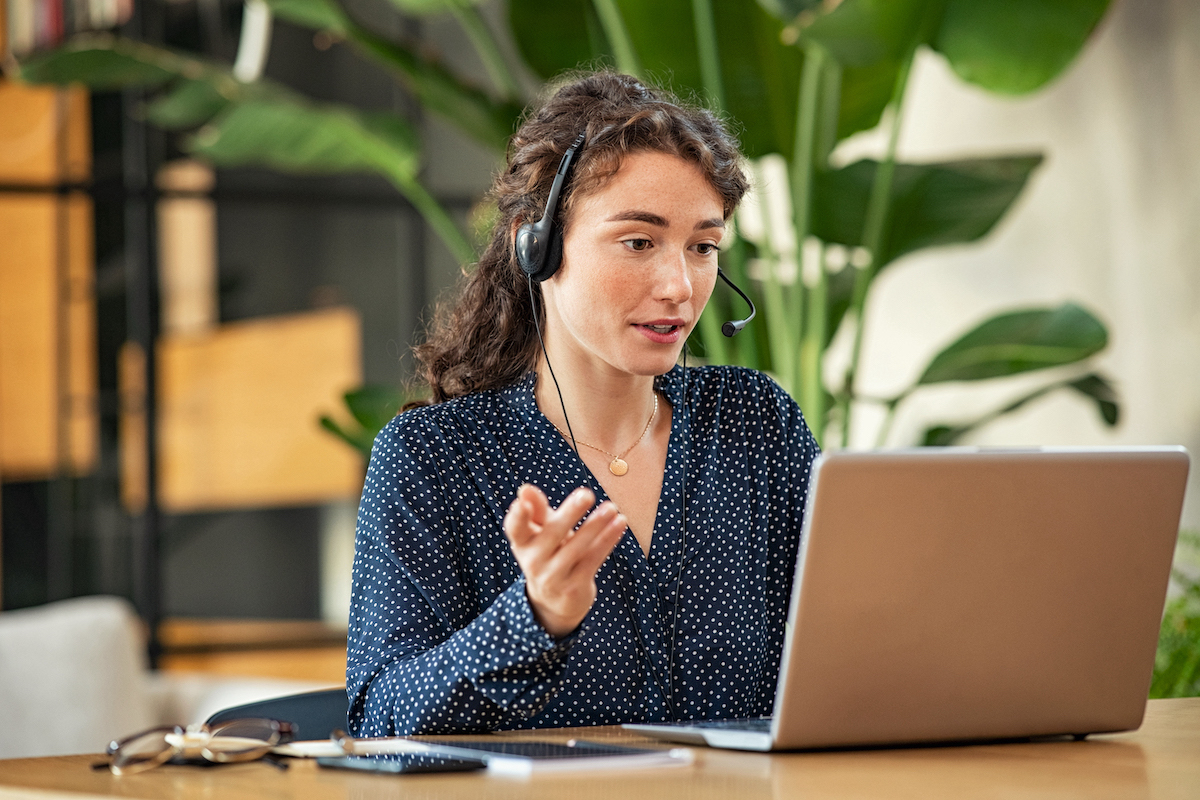 More Virtual Selling Tips
Research client needs  prior to call
Establish
call benefit
in advance
Always   plan your sales calls
Maintain eye contact during call
Close with follow-up agreed upon
Supplement conversation with content
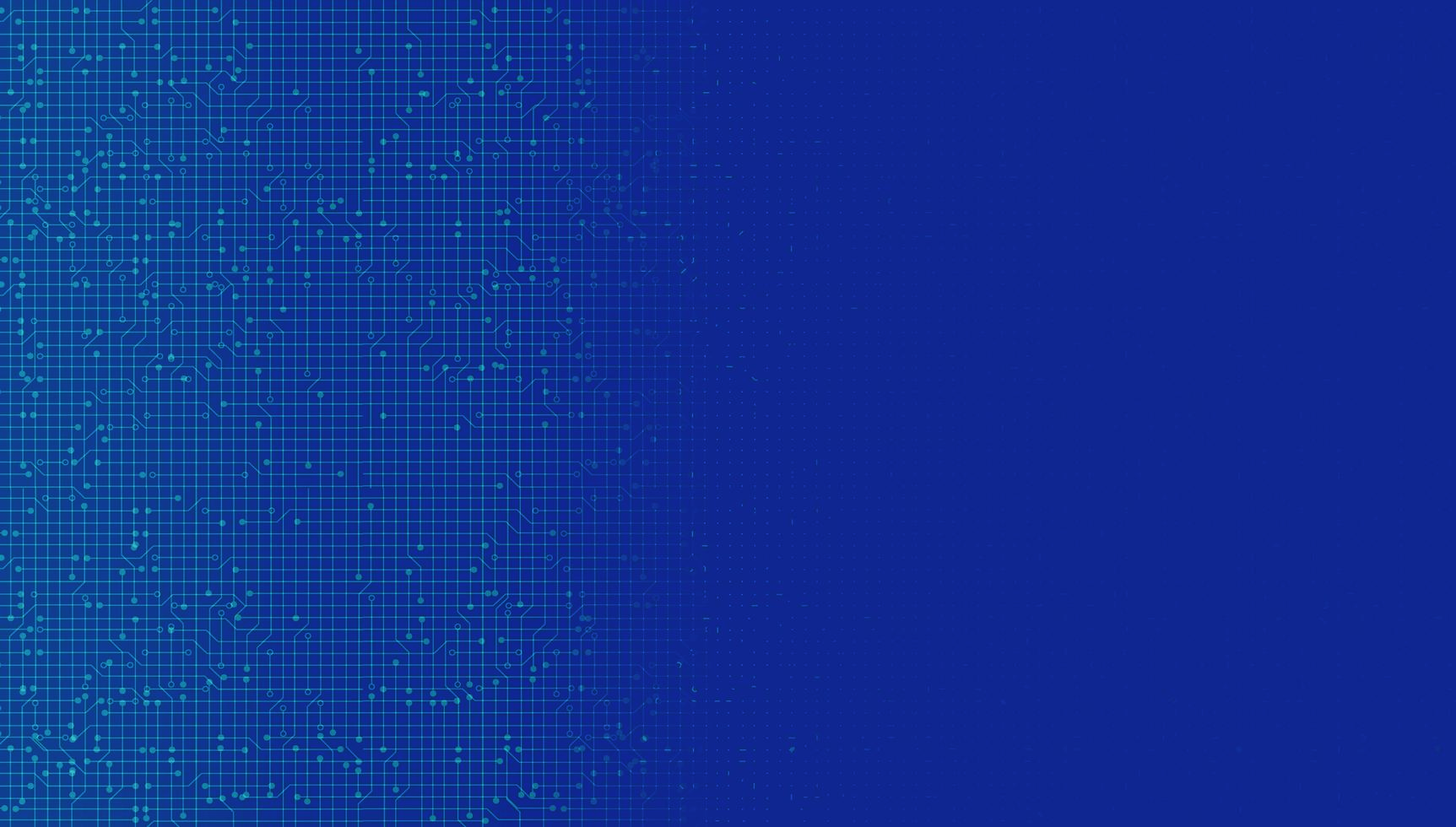 The Emerging Business Development Model
#3
TREND: B2B buyers are prioritizing
business value in their
purchasing decisions
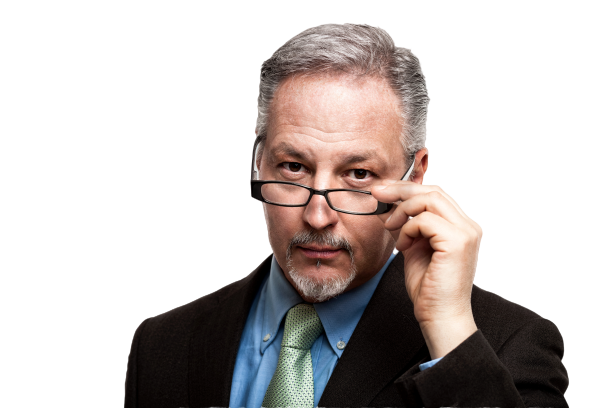 TACTIC: Shift emphasis from selling technical solutions to delivering
client business outcomes
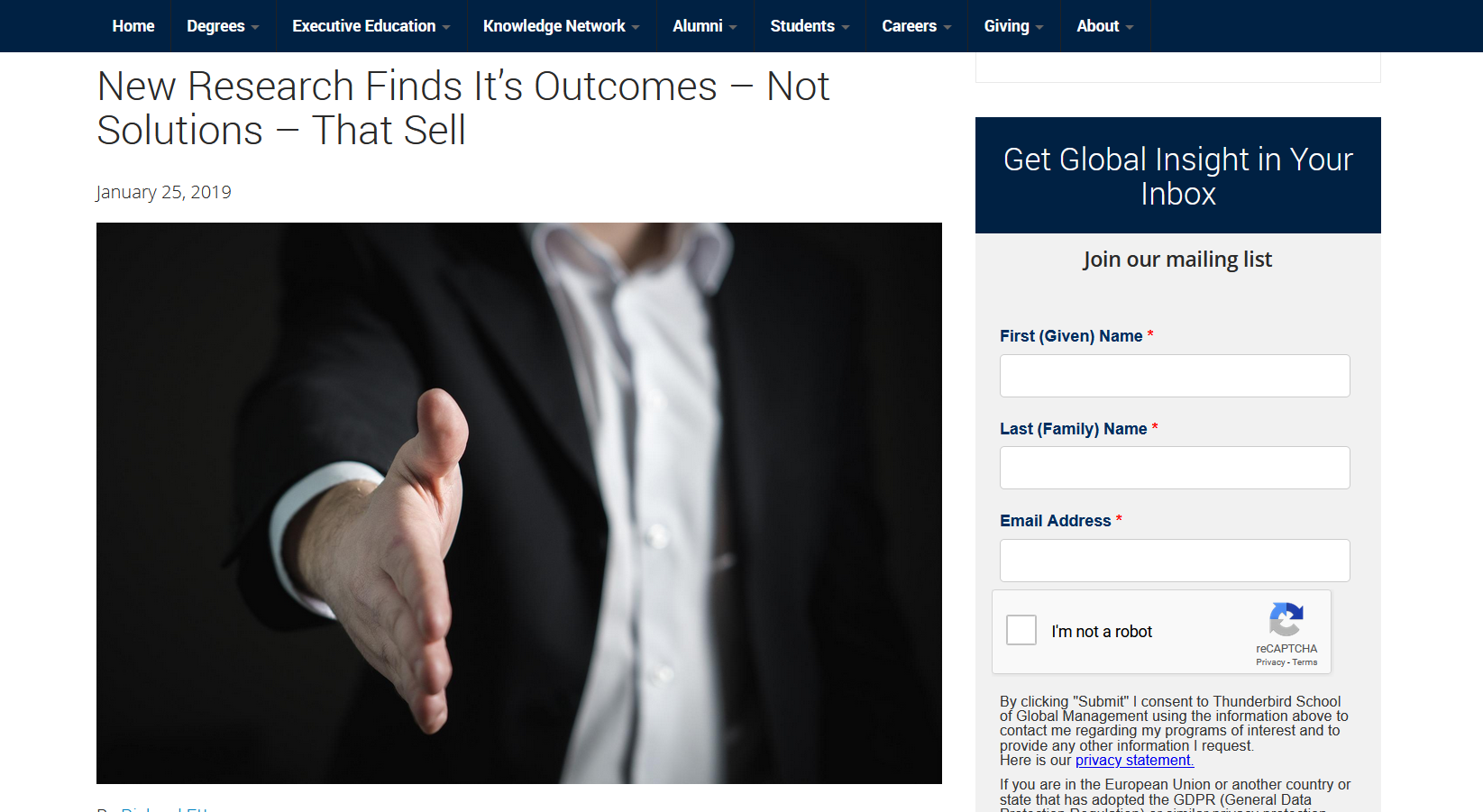 New Research Finds It’s Outcomes — Not Solutions — That Sell
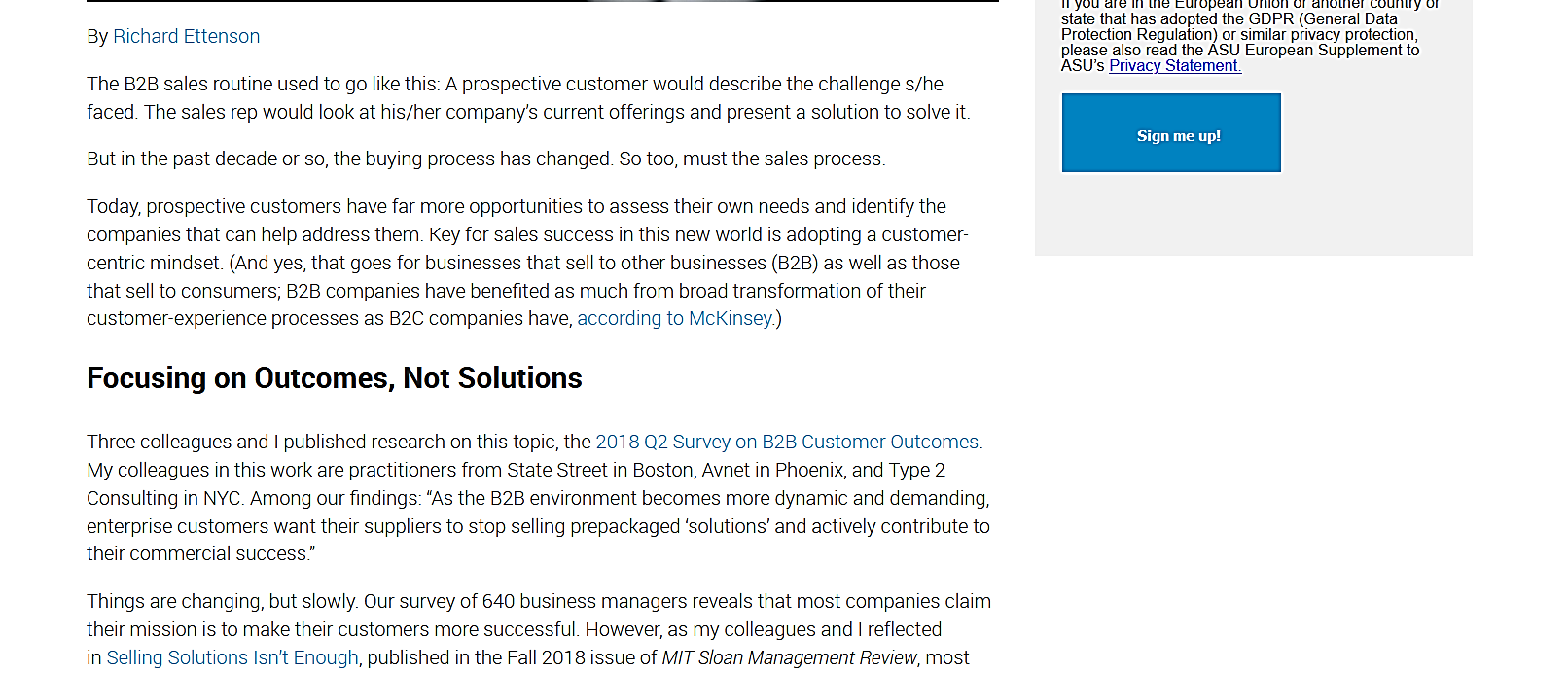 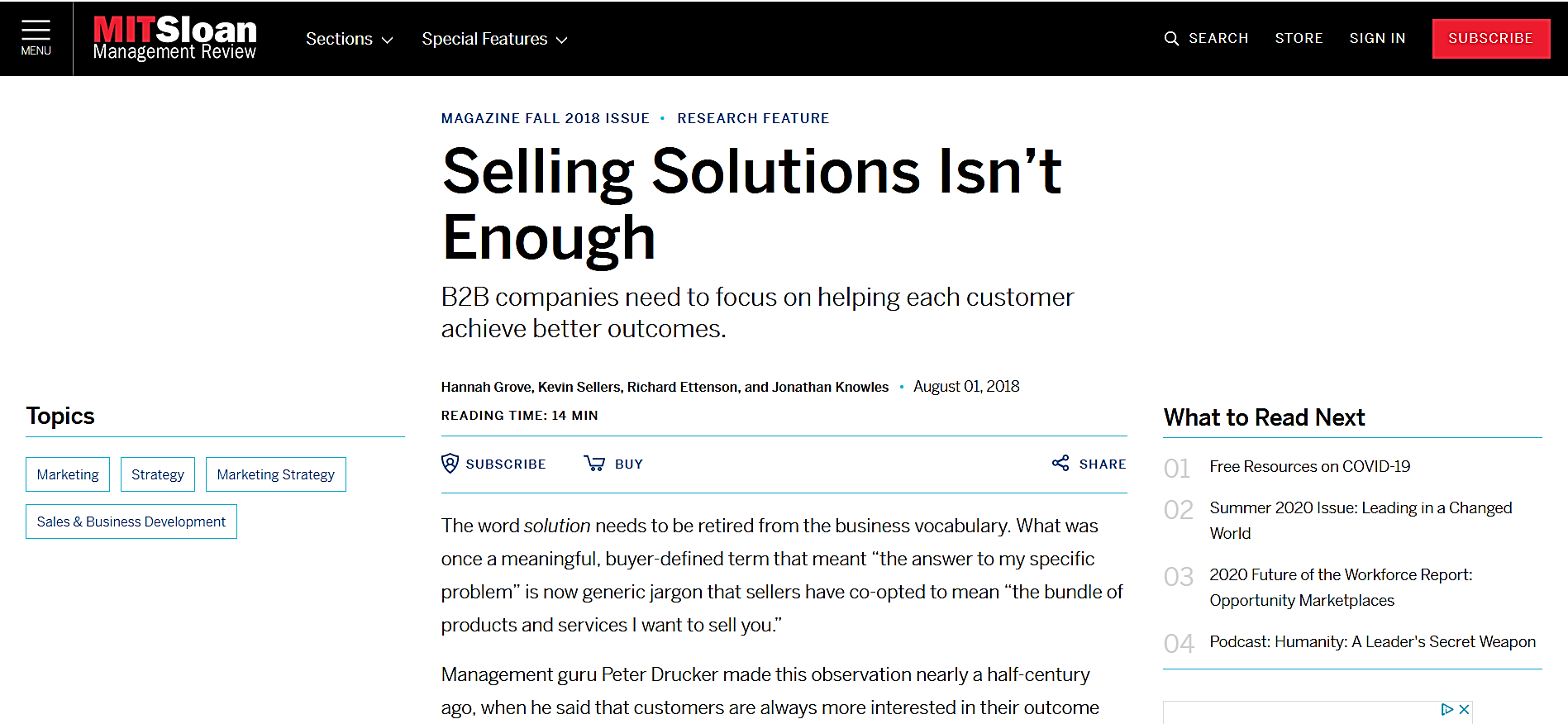 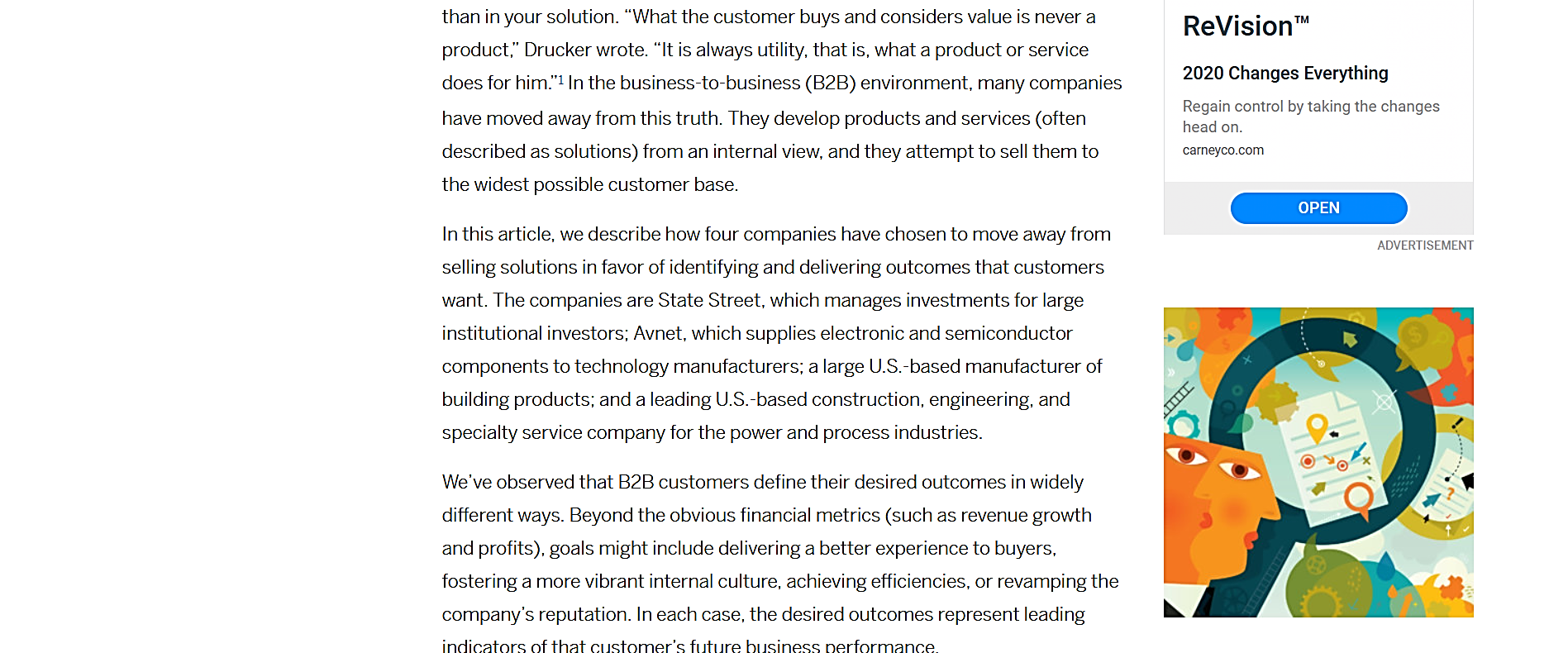 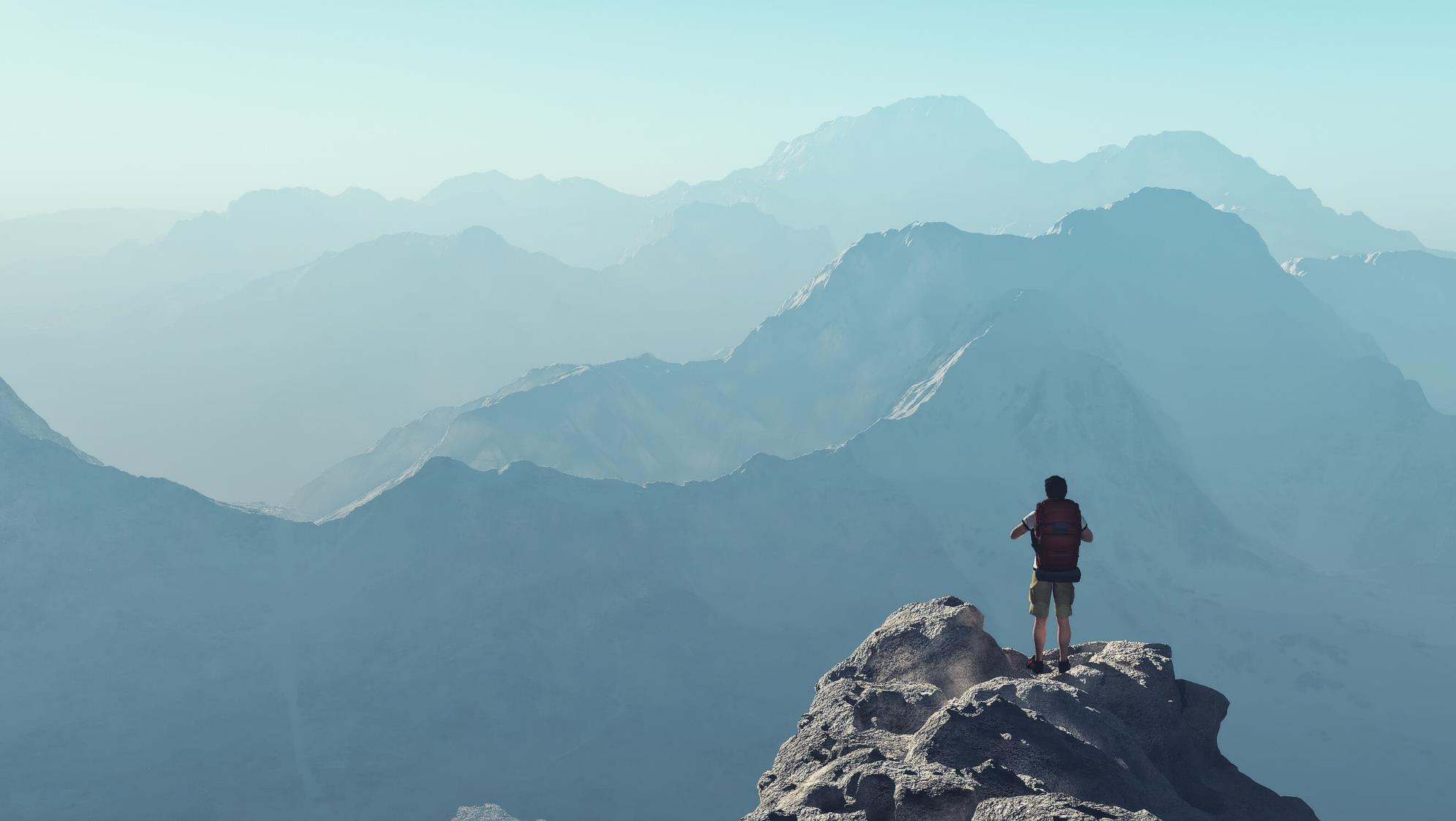 Value is created when desired outcomes are realized
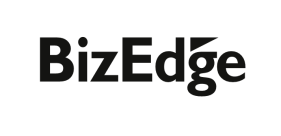 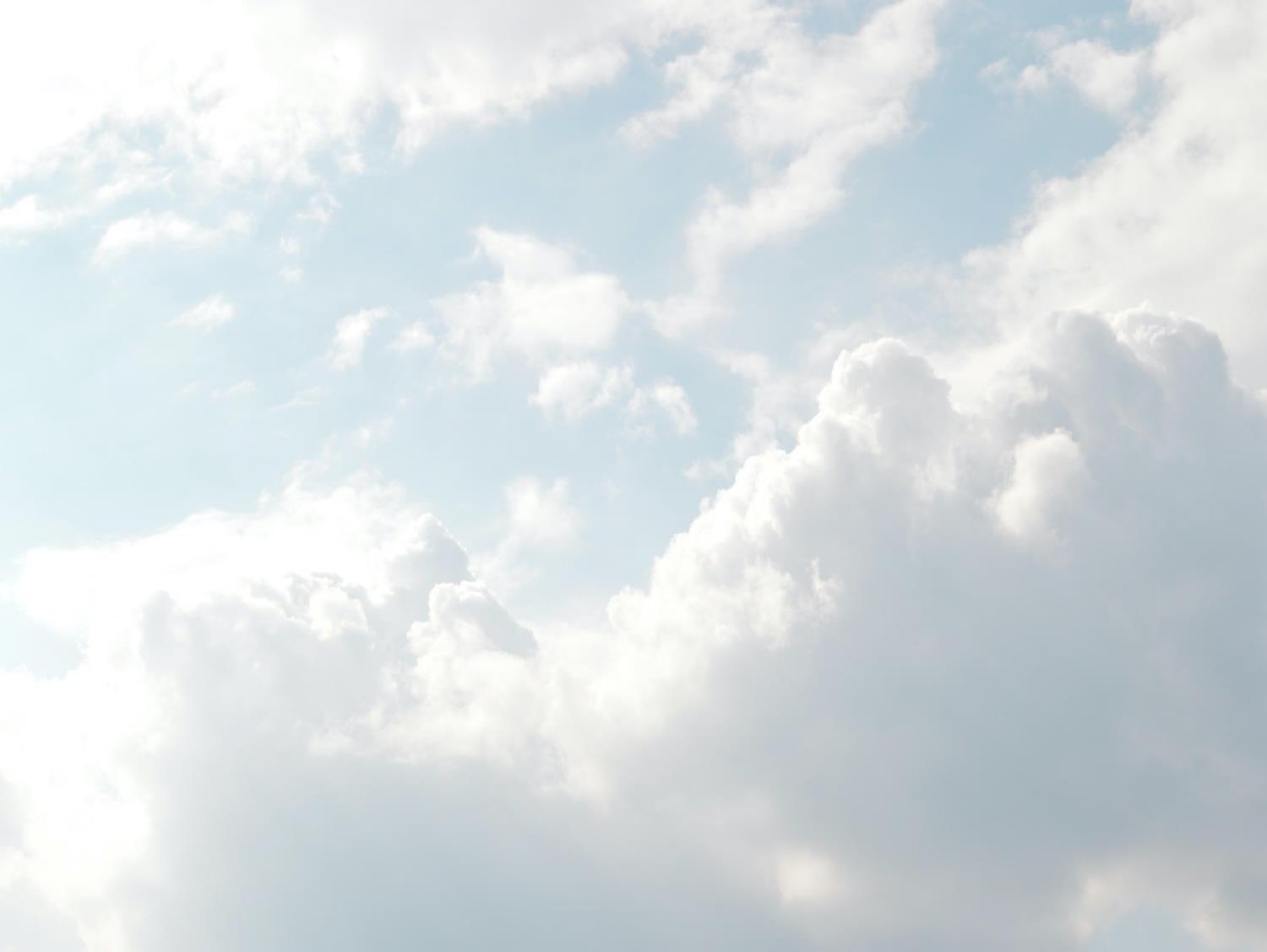 The End That Matters: The Client’s ROI
Planning
Operation
Design
Construction
YOur Services
Completed
YOur Services
Completed
CLIENT’S
roi
VALUE GAP
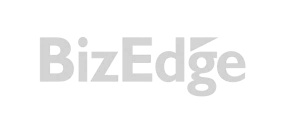 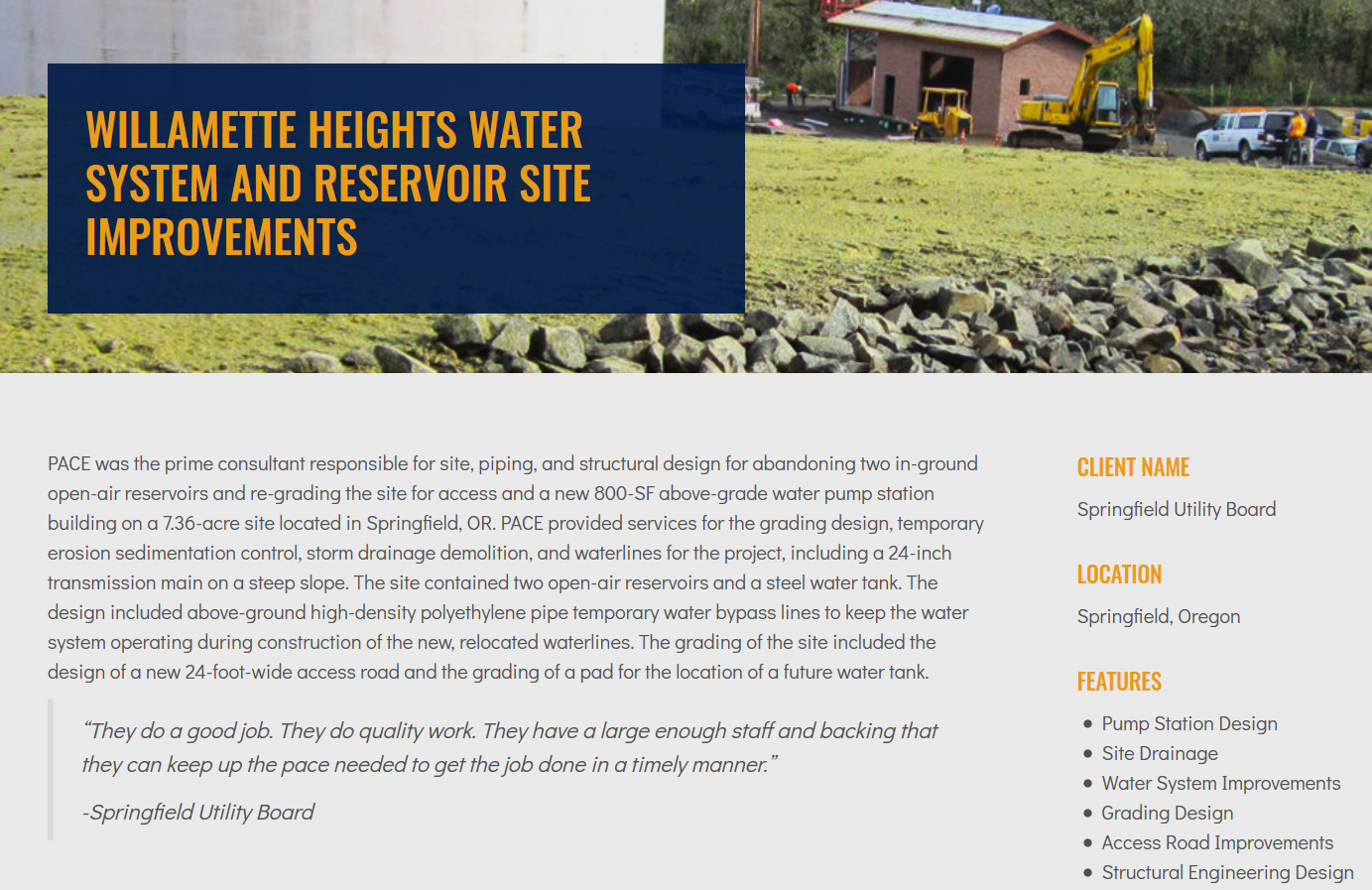 Better: Problem → Solution → Results
FIRM
FIRM
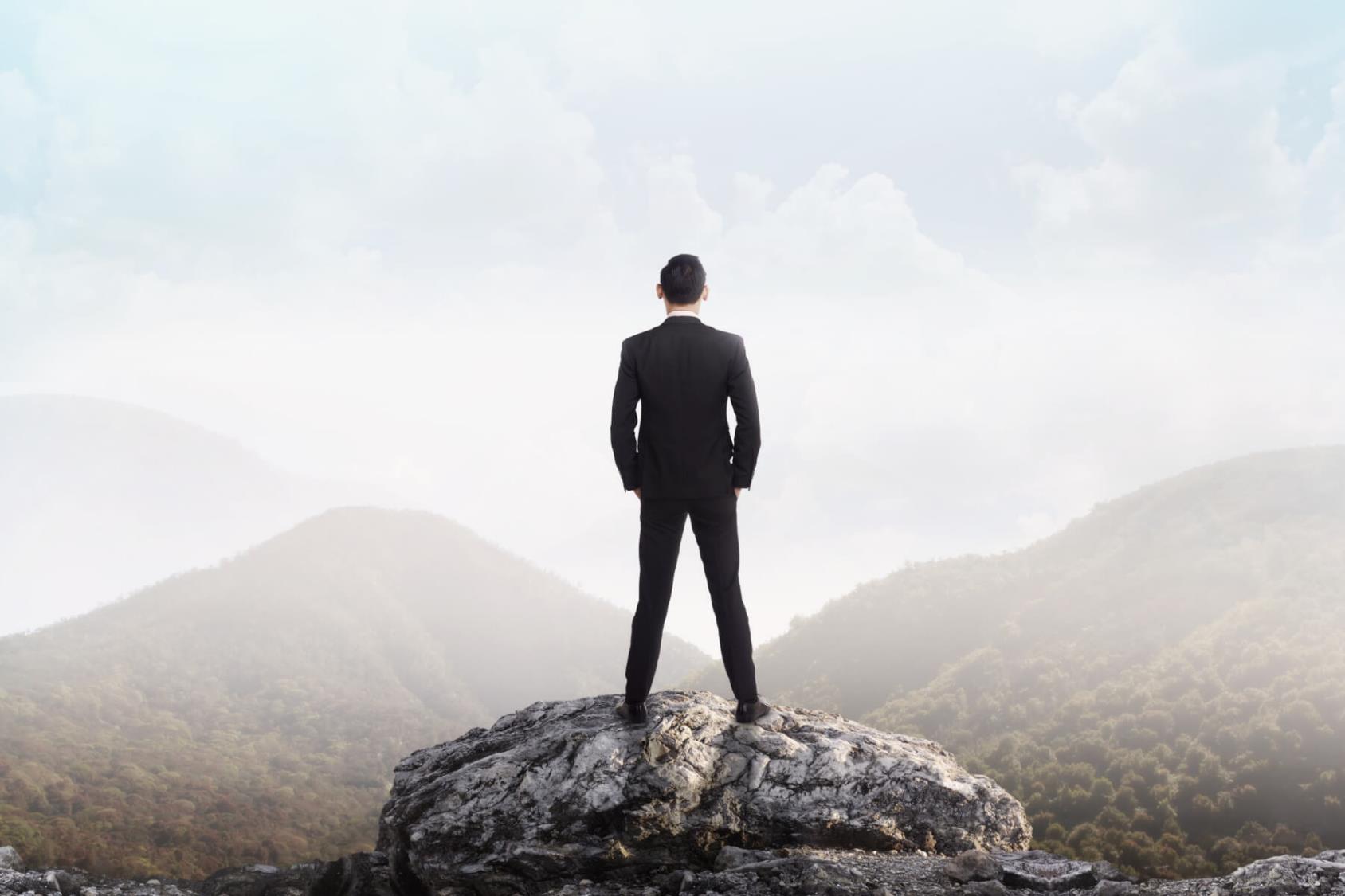 Shaping Your Value Proposition
Definition:             Your value proposition is your promise to deliver something of distinct value  to the client
Solution
Benefits
Outcomes
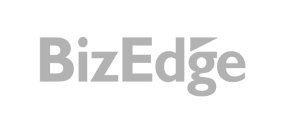 Planning for Client Success
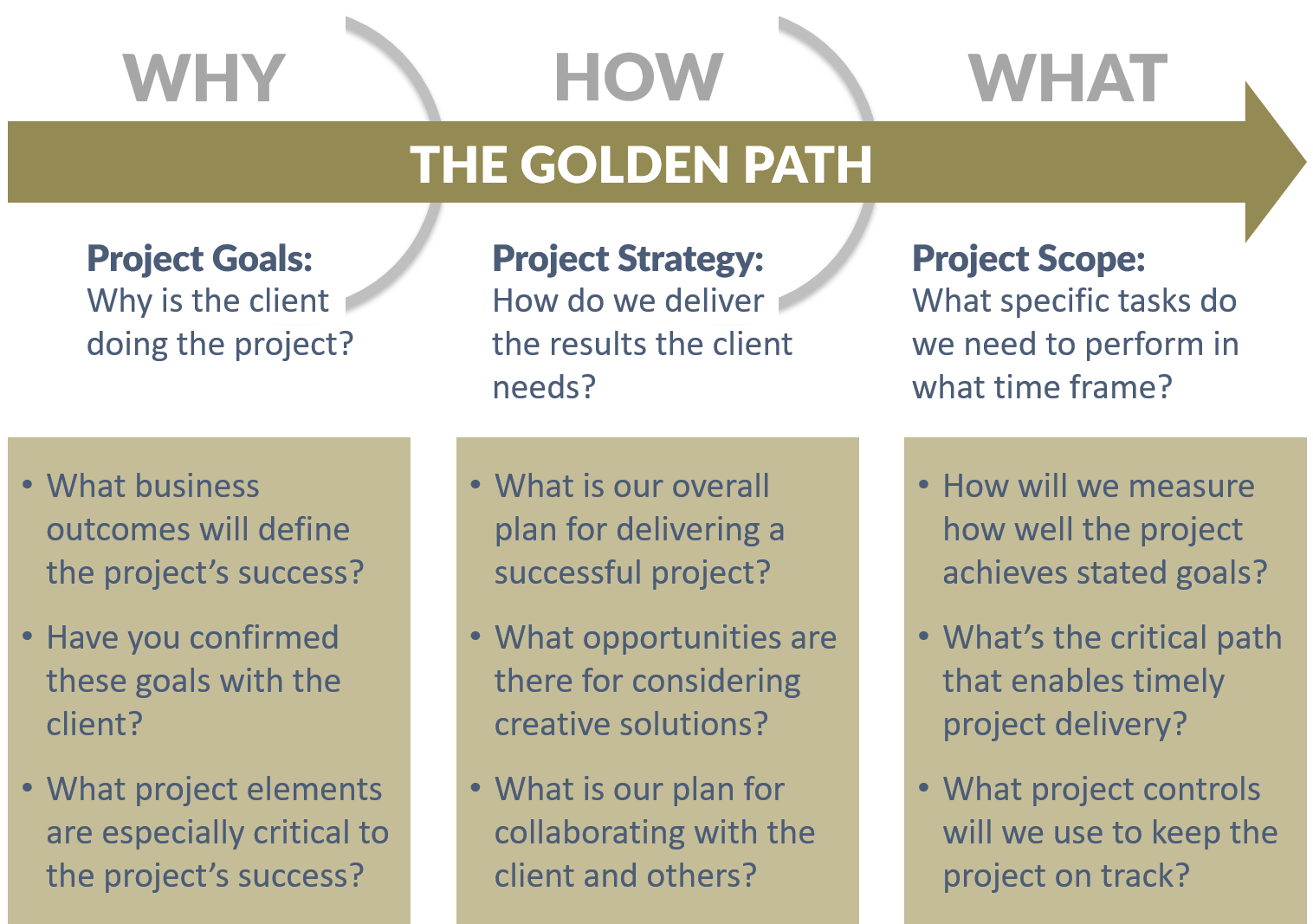 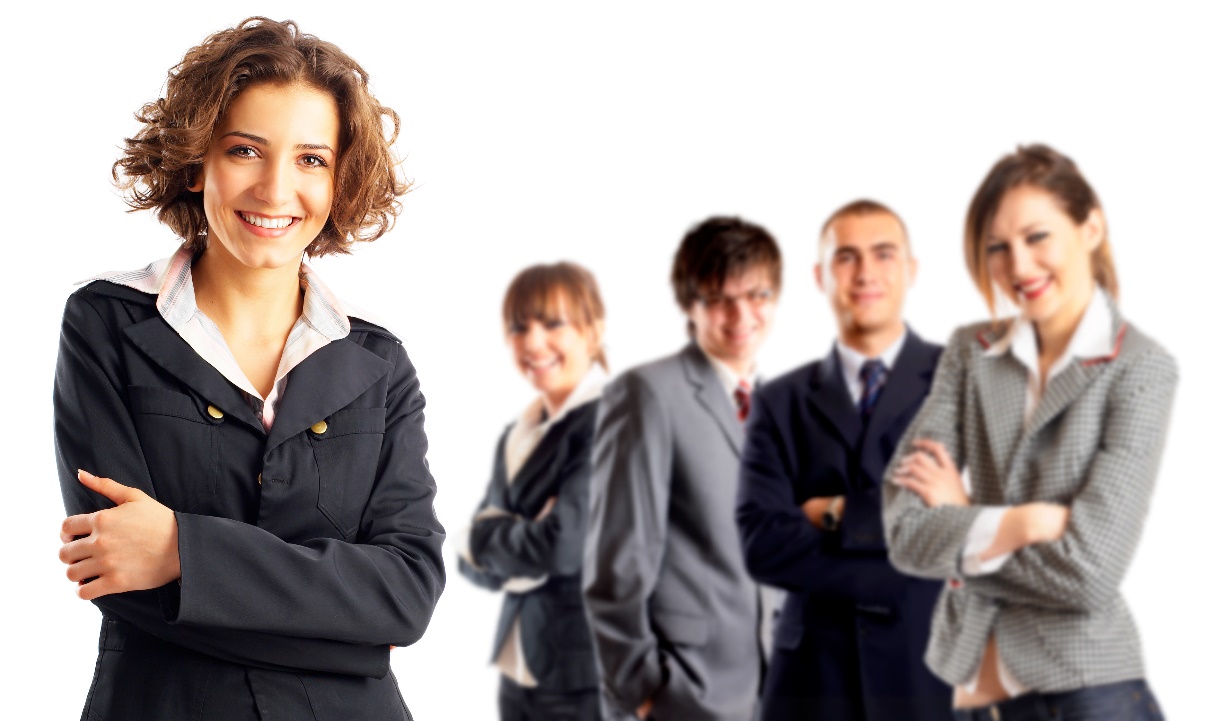 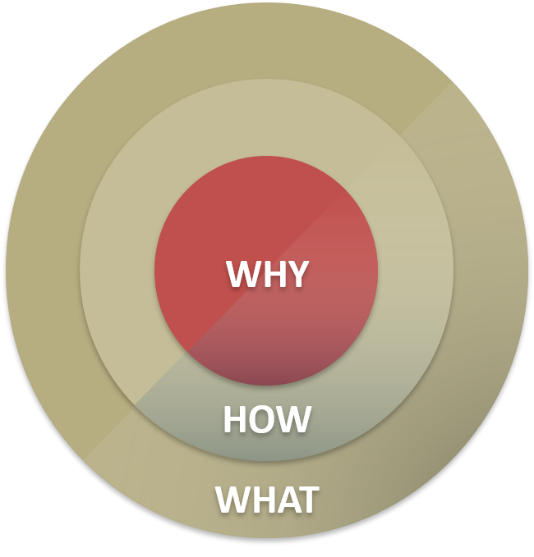 Inspired by Simon
Sinek’s Golden Circle
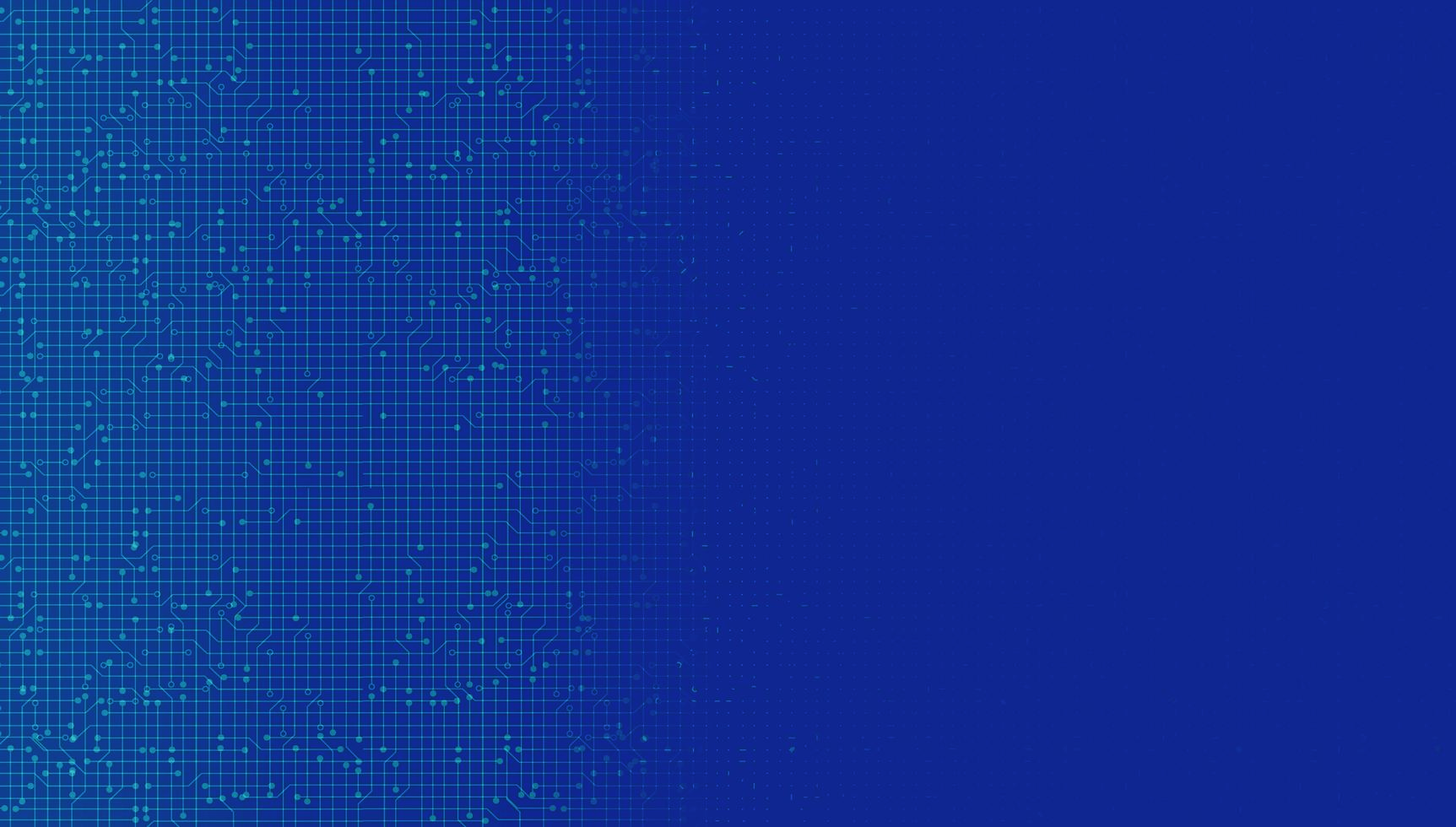 The Emerging Business Development Model
#4
TREND: Despite buying moving into
the digital space, it’s still ultimately
a human transaction
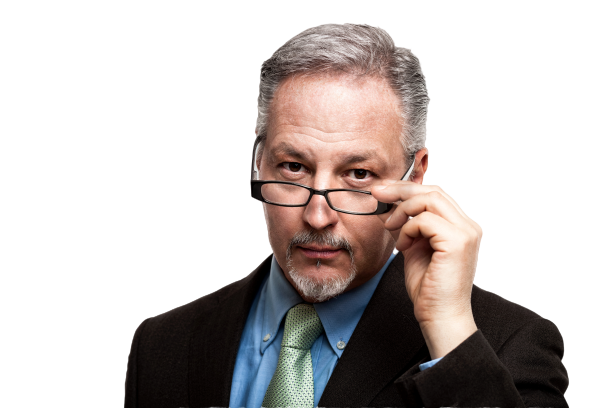 TACTIC: Sell as you serve, with the
focus on the buyer rather
than you and your firm
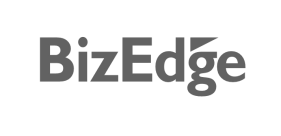 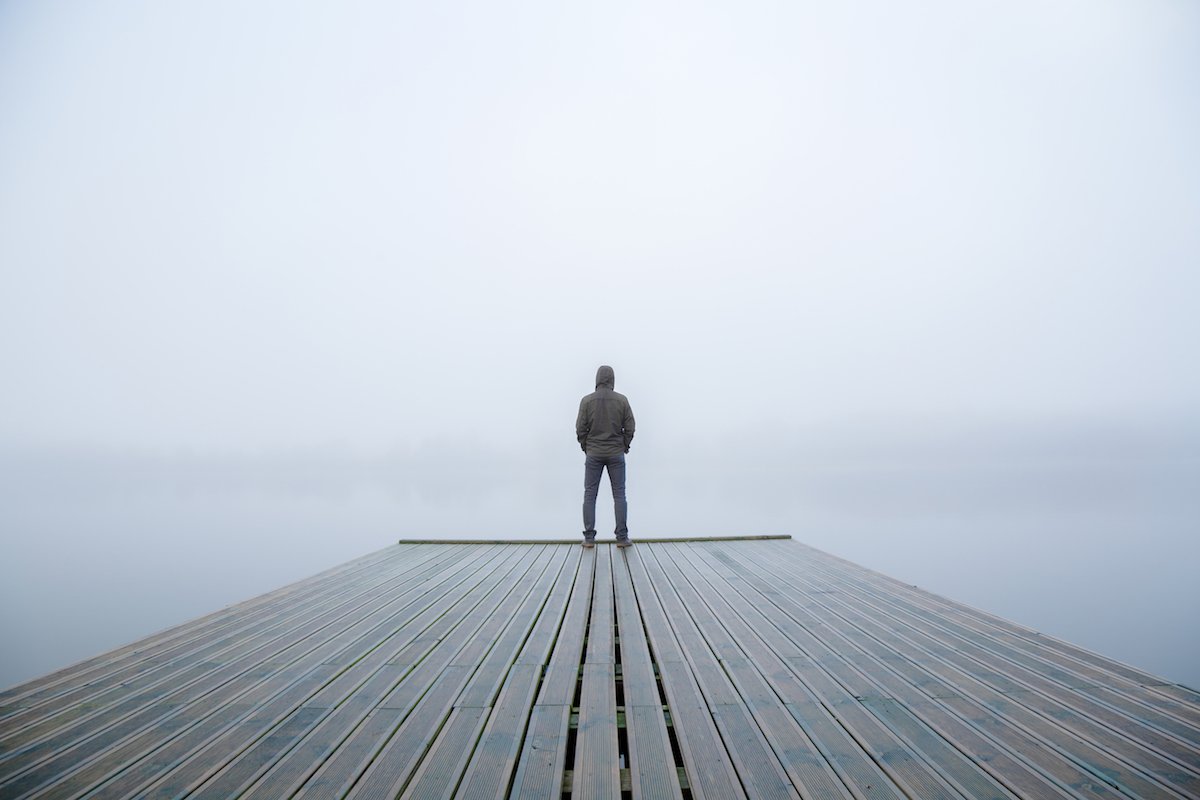 “I’d almost rather have nothing to sell so I could focus on what the client  really needs.” — Bill Scheessele
Framing Your Discussion
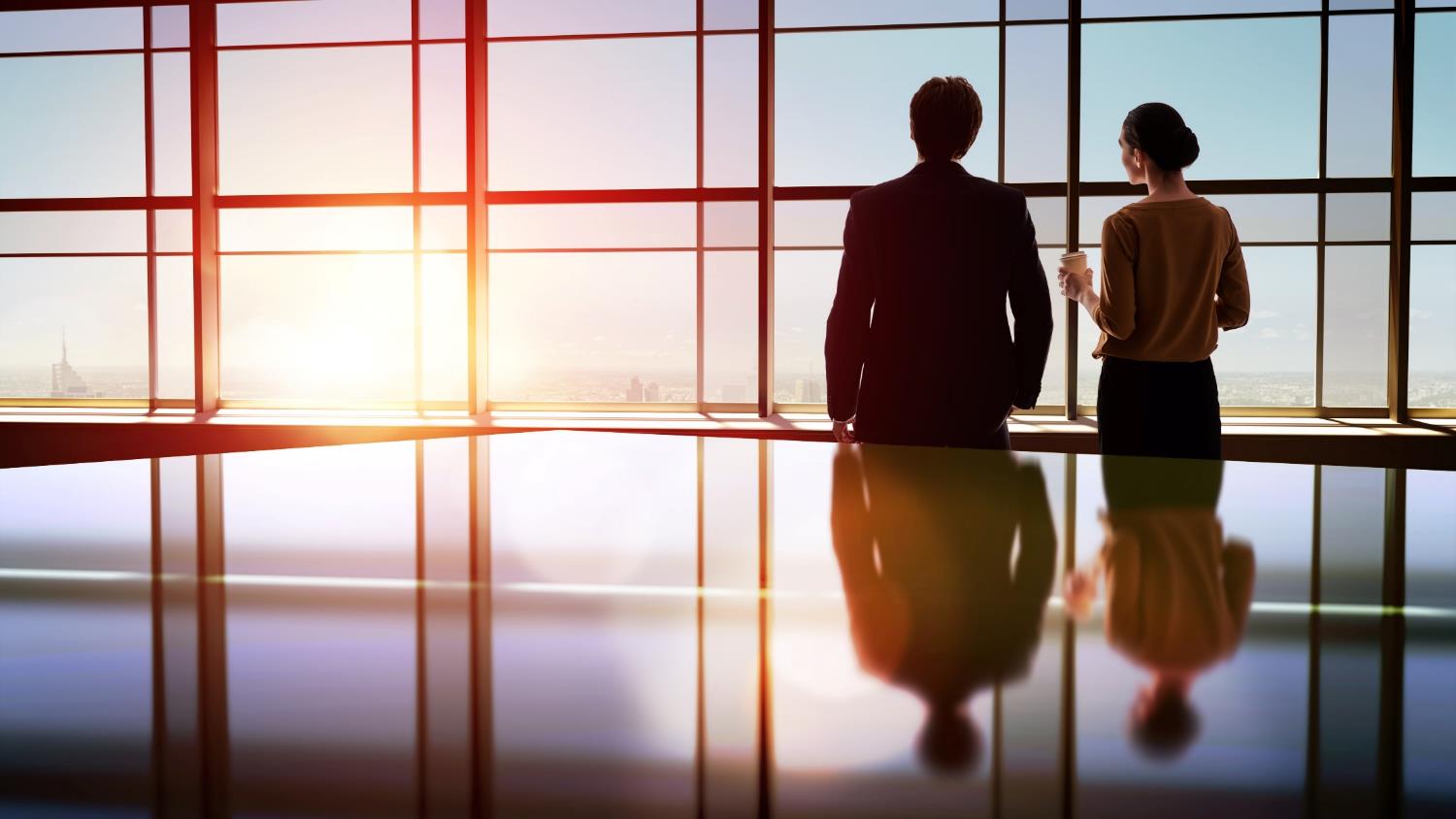 Imagine: You are a non-profit agency created to help clients address their challenges related
to your areas of expertise.
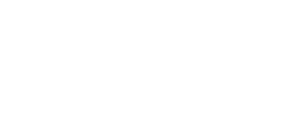 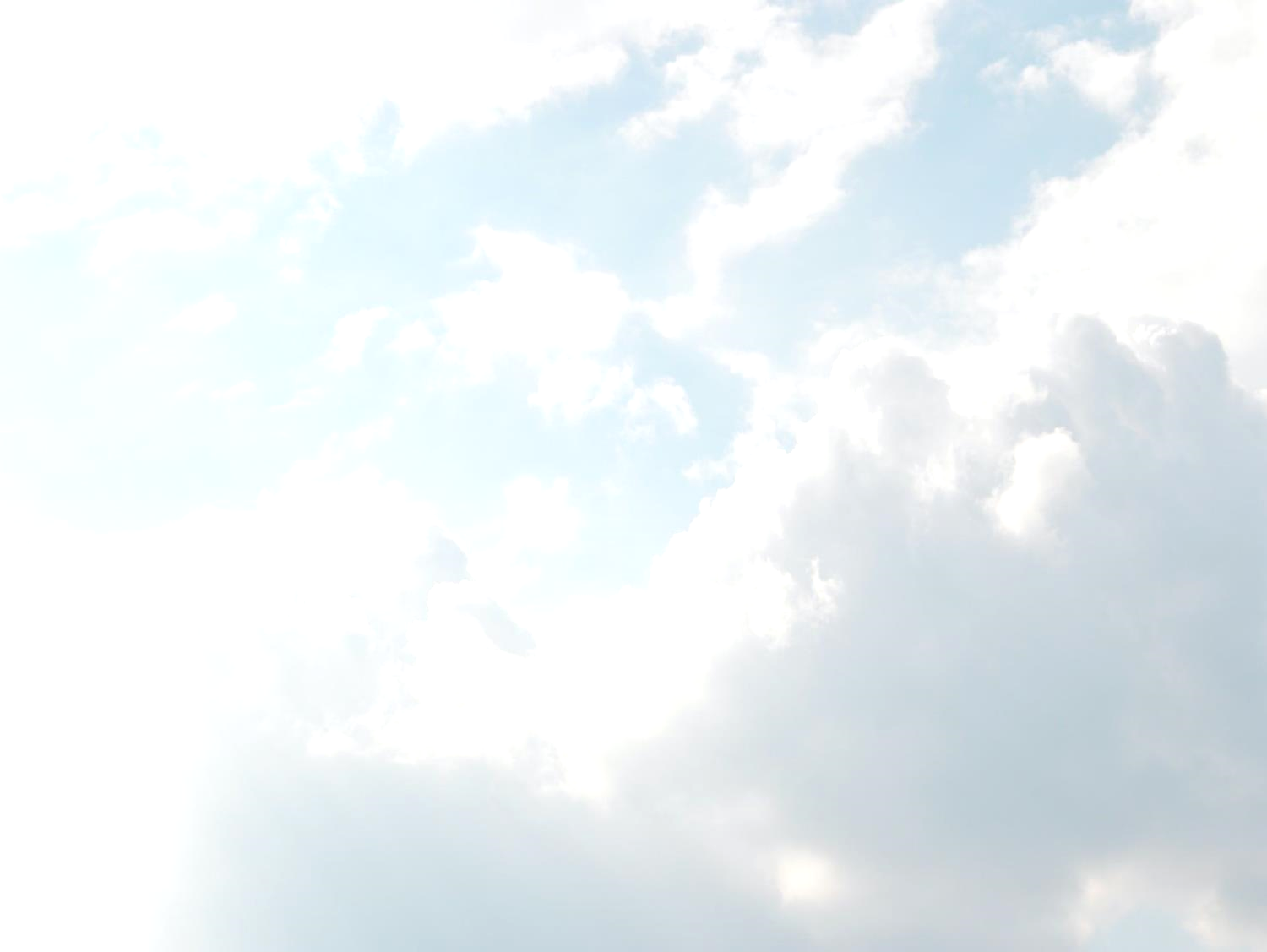 The Server-Doer Model
Serving
Doing
Helping Clients Meet Their Needs
Point
of Sale
Compensated
Uncompensated
The Best Way to Sell Is to Serve
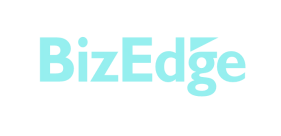 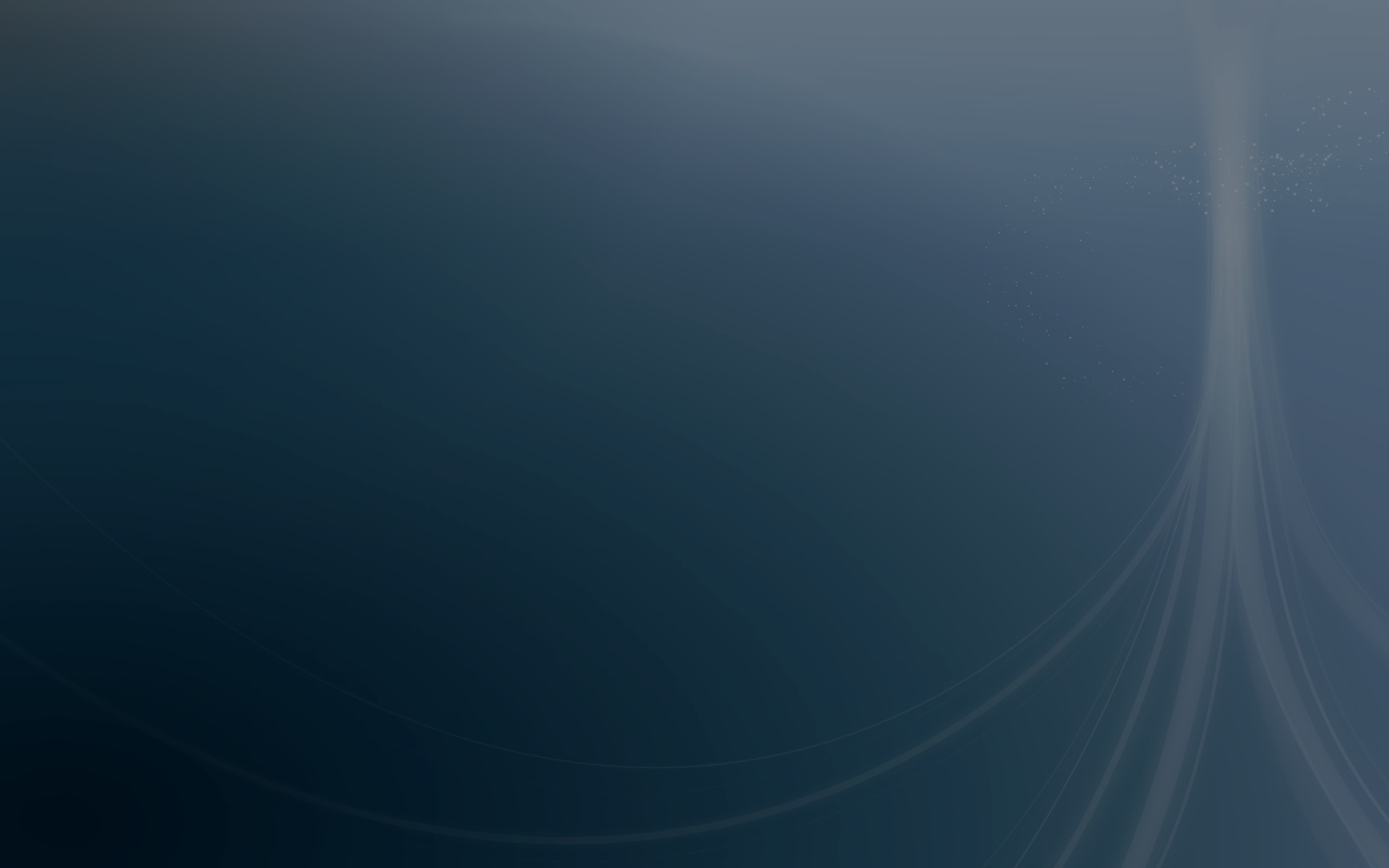 Where Will Your Firm Be Positioned
 Relative to the Buyer’s Journey?
AVERAGE SELLERS
EXPERT SELLERS






Solicit
Proposals
Evaluate
Options
Select
Provider
Scope the
Solution
Recognize
Need
Conduct
Research
DIGITAL
VIRTUAL/F2F
DIGITAL PIONEERS
LAGGARDS
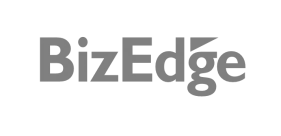 For More Information
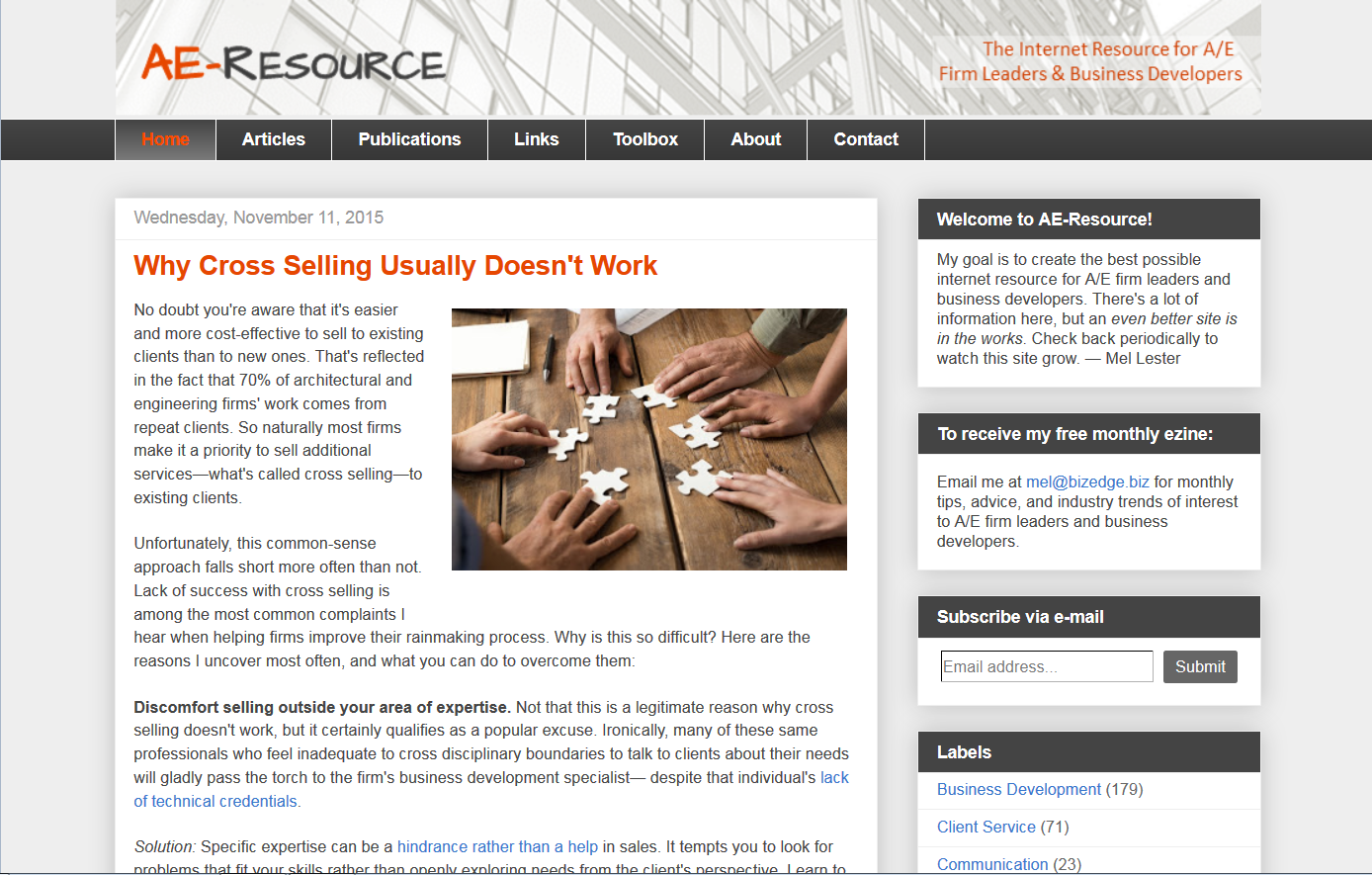 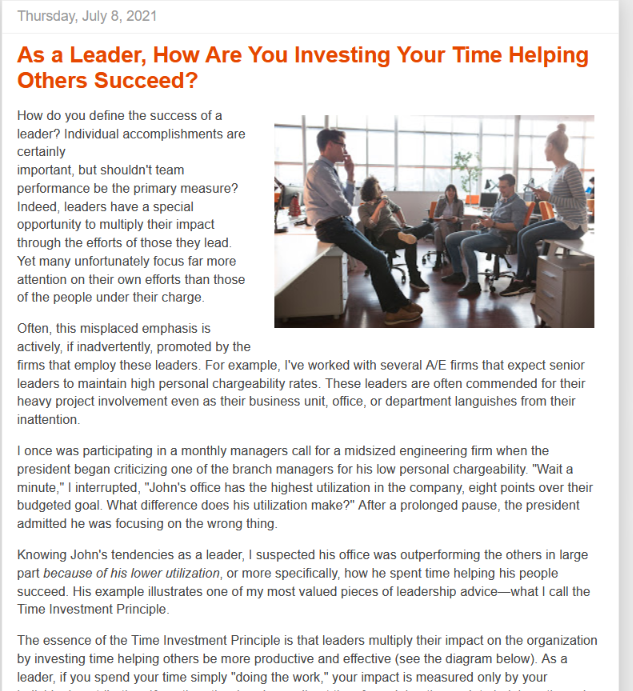 Subscribe to my monthly ezine
www.ae-resource.com